KEMENTERIAN DALAM NEGERI
REPUBLIK INDONESIA
REFORMER :
Suriyanto Andili, SE., M.Si
NDH : 29
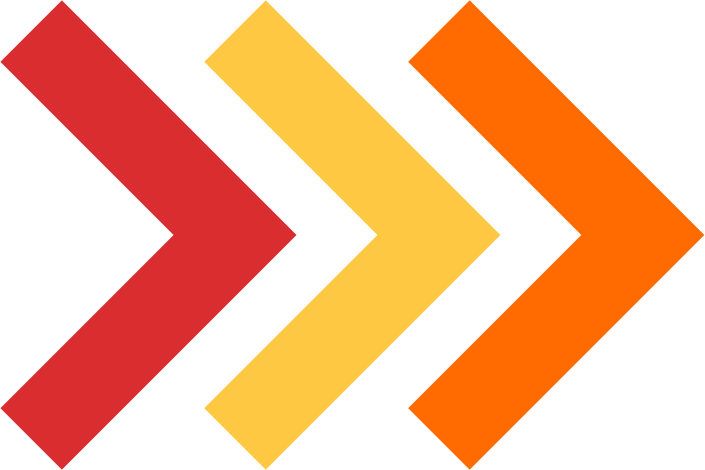 Executive Summary
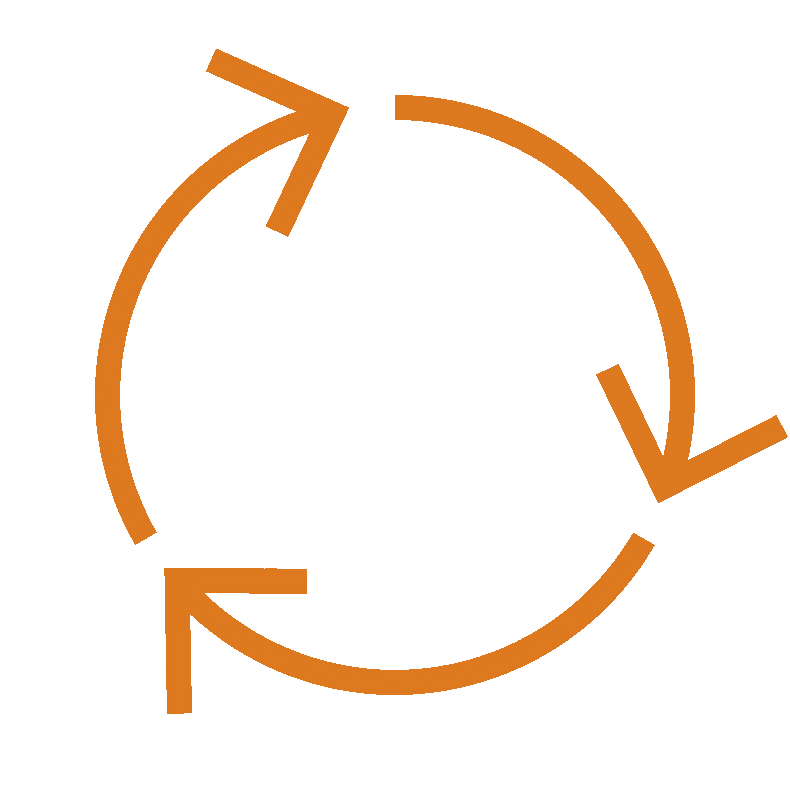 Pengembangan dan Pemberdayaan Masyarakat yang selanjutnya disingkat PPM adalah Upaya dalam rangka mendorong peningkatan perekonomian, Pendidikan, sosial budaya, Kesehatan dan lingkungan kehidupan masyarakat sekitar tambang, baik secara individu maupun kolektif agar tingkat kehidupan masyrakat sekitar tambang menjadi lebih baik dan mandiri, merupakan kewajiban bagi para pemegang IUP dan IUPK yang melakukan kegiatan pertambangan sesuai dengan ketentuan peraturan perundang-undangan.
Ketertinggalan desa lingkar tambang dalam aspek Pembangunan tidak hanya disebabkan oleh aspek lokasi saja akan tetapi karena program PPM belum menyentuh kepada Upaya-upaya memperkuat kapasitas Pembangunan yang bersinergi, hal ini dapat dilihat dari tingkat kemiskinan Desa lingkar tambang pada 3 (tiga) kabupaten yang relatif masih tinggi (Kabupaten Halmahera Tengah 48,27%, Kabupaten Halmahera Selatan 9% dan Kabupaten Halmahera Timur 38,2%).
Sejalan dengan diterapkannya stategi Pembangunan yang berkelanjutan Upaya untuk menghadirkan aplikasi “SIMORE GAM” sebagai salah satu cara untuk memastikan terselenggaranya Program PPM di wilayah lingkar tambang oleh para pemegang IUP dan IUPK yang diawali dengan pembentukan dan pengukuhan para pemangku kepentingan di 3 (tiga) kabupaten sehingga program PPM dapat selaras dengan program Pembangunan pemerintah daerah sehingga tidak terjadi tumpeng tindih program di daerah lingkar tambang
Aplikasi “Sistem Informasi Pengendalian dan Pemantauan Program Pengembangan dan Pemberdayaan Masyarakat pada Usaha Pertambangan di Provinsi Maluku Utara” (SIMORE GAM) dimaksudkan sebagai sarana atau media informasi yang memuat tentang Program 8 aspek PPM perusahaan pertambangan di Kabupaten Halmahera Tengah, Kabupaten Halmahera Timur dan Kabupaten Halmahera Selatan yang meliputi : pendidikan, sosial budaya, kesehatan, lingkungan, tingkat pendapatan rill atau pekerjaan, kemandirian ekonomi, kelembagaan komunitas dan infrastruktur.
Deskripsi Proyek Perubahan
Dengan adanya Aplikasi “SIMORE GAM”, maka para pemegang IUP dan IUPK dapat mensosialisasikan Program PPM yang akan dilaksanakan. Pemerintah Daerah dan para pemangku kepentingan dapat mengetahui Program PPM yang dilaksanakan oleh pemegang IUP dan IUPK sebagai media pengawasan bagi pemerintah daerah, masyarakat dan stakeholder lainnya.
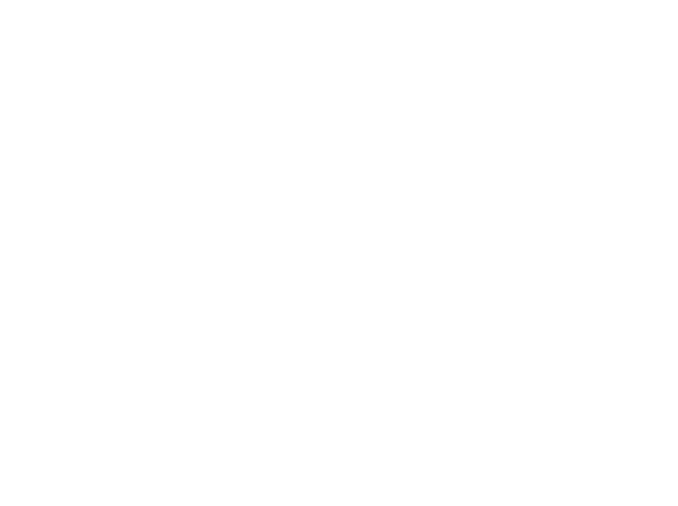 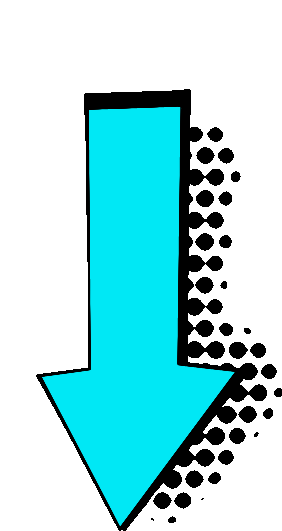 PEMERINTAH KABUPATEN
MASYARAKAT
BAGI PERUSAHAAN
PEMERINTAH PROVINSI
Bagi Pemerintah Provinsi sebagai alat untuk mengendalikan dan memantau serta melakukan evaluasi terhadap kewajiban pelaksanaan program PPM oleh perusahaan pemegang IUP dan IUPK
Bagi perusahaan pemegang IUP dan IUPK adalah sebagai sarana media digital untuk mensosialisasikan program dan kegiatan PPM yang akan dilakukan
Pada akhirnya bermanaat bagi masyarakat melalui pembagunan sarana dan prasaran yang dilakukan oleh pemerintah daerah dan pemegang IUP dan IUPK secara terpadu.
Bagi Pemerintah kabupaten dapat memudahkan dalam koordinasi, mensingkronkan dan memastikan pelaksanaan program kegiatan PPM setiap tahun oleh perusahaan pemegang IUP dan IUPK dapat menurunkan tingkat kesenjangan ekonomi, pendidikan, kesehatan, infrastruktur dan sosial khususnya wilayah/desa yang berada di sekitar pertambangan.
Sasaran dari aplikasi ini diharapkan :
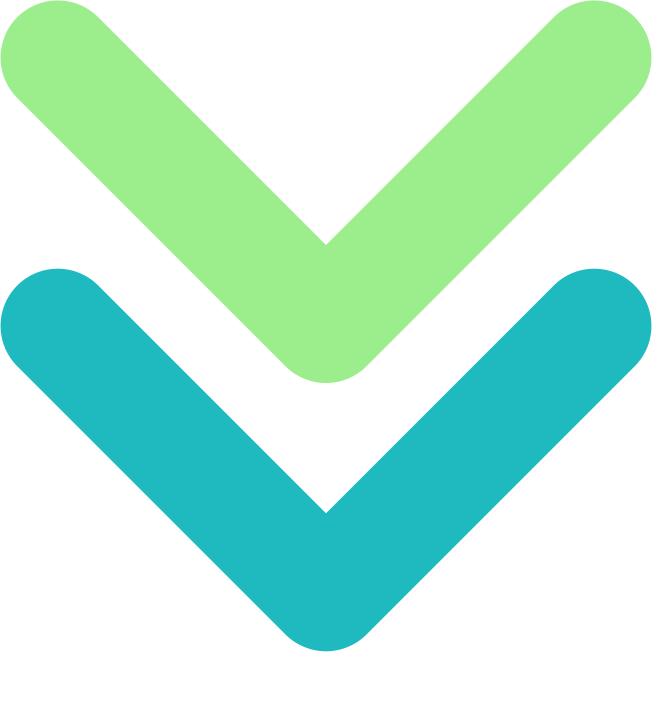 Berdasarkan data dari Kementerian ESDM tahun 2022, bahwa sumberdaya mineral jenis Nikel di Provinsi Maluku Utara merupakan sumberdaya dan cadangan Nikel terbesar ke-2 di Indonesia yang terdapat di 3 (tiga) Kabupaten yakni Kabupaten Halmahera Tengah, Kabupaten Halmahera Timur dan Kabupaten Halmahera Selatan
Provinsi Maluku Utara memiliki berbagai jenis Sumber Daya Mineral atau bahan galian tambang yang tersebar hampir diseluruh wilayah Maluku Utara berupa Emas, Nikel, Batubara, Tembaga, Aluminium (Bauksit), Magnesit, Pasir Besi, Mangan, Asbes, Kaolin, Diatomit, Batu Permata, Kromit, Pasir Kuarsa, Batu Gamping, Batu Apung, Granit,Talk, Migas, Panas Bumi. Selain potensi tambang diatas, terdapat pula Mineral Tanah Jarang yang belum diolah.
Latar Belakang
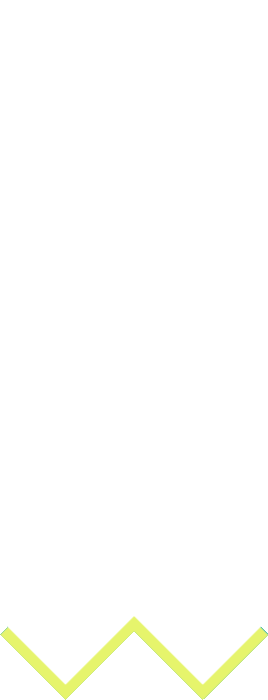 Saat ini di Provinsi Maluku Utara terdapat 100 Izin Usaha Pertambangan (IUP) Operasi Produksi (data MODI dan MOMI per Agustus 2023). Dari sepuluh Kabupaten/kota di  Provinsi Maluku Utara, Kabupaten Halmahera Timur memiliki jumlah IUP terbanyak yakni 23 IUP,  disusul Kabupaten Halmahera Selatan yang memiliki 17 IUP serta Kabupaten Halmahera Tengah memiliki  16 IUP.  Dari 100 izin tersebut yang melaksanakan aktivitas operasi produksi hanya 27 IUP, yang sebagian besar didominasi oleh IUP komoditas Nikel, sebagaimana tabel berikut:
JUMLAH IUP/IUPK PROBINSI MALUKU UTARA
Latar Belakang
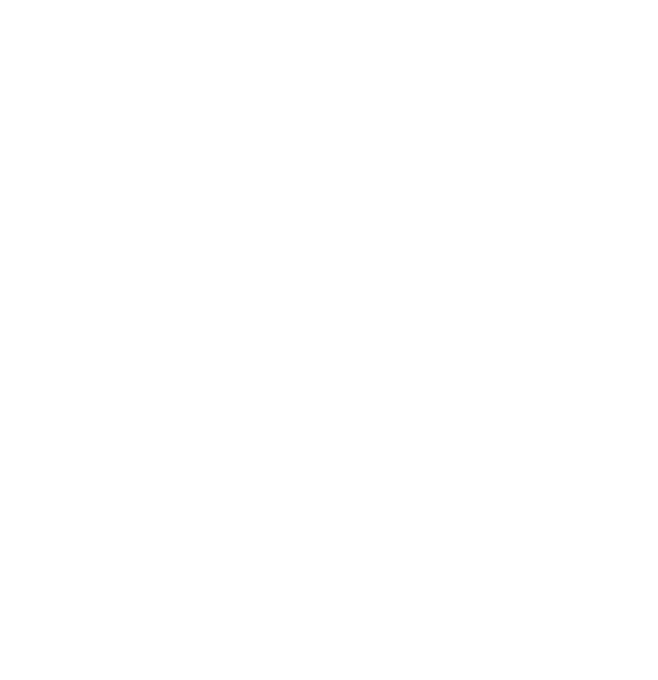 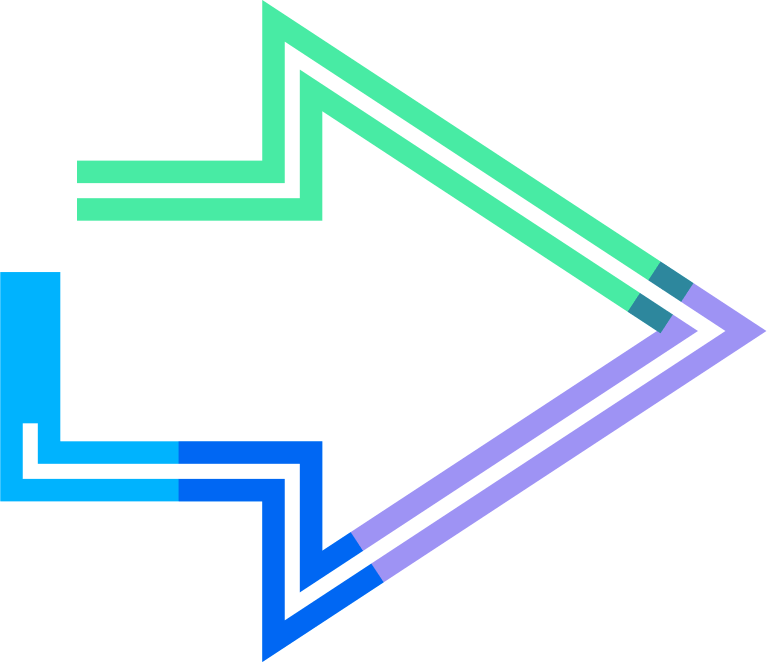 Latar Belakang
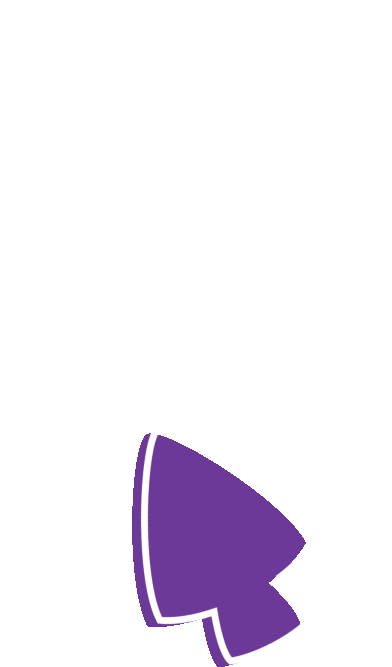 Berdasarkan hasil rekonsiliasi Penerimaan Negara Bukan Pajak Sumber Daya Alam Minerba (PNBP SDA Minerba) Tahun Anggaran 2021 antara Kementerian Energi dan Sumber Daya Mineral, Direktorat Jenderal Mineral dan Batubara dengan Pemerintah Provinsi Maluku Utara, PNBP SDA Minerba Provinsi Maluku Utara adalah sebesar Rp. 1.566.638.719.410,-, Tahun Anggaran 2022 PNBP SDA Minerba Provinsi Maluku Utara naik menjadi Rp. 3.164.416.249.586,- Dan untuk Tahun Anggaran 2023 PNBP SDA Minerba Provinsi Maluku Utara Triwulan II sebesar Rp 2.555.517.292.550,- dan diproyeksikan akan mengalami peningkatan.
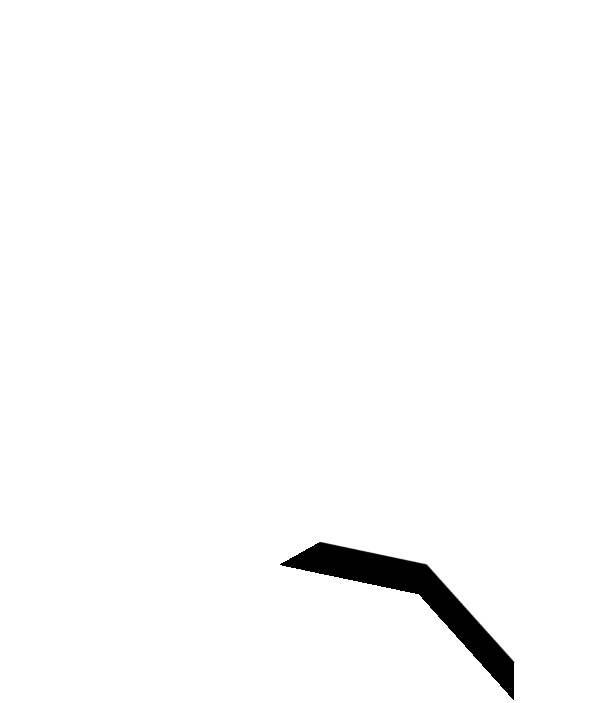 Rekonsiliasi PNBP SDA Mineral Logam Provinsi Maluku Utara
Pada dasarnya kebijakan nasional tentang pengelolaan sumberdaya alam, termasuk sumberdaya mineral, batubara dan panas bumi, diarahkan sebesar-besarnya untuk peningkatan kesejahteraan rakyat dengan memperhatikan aspek konservasi dan rehabilitasi dalam pemanfaatannya melalui teknologi yang akrab lingkungan. Hal ini memberi pengertian bahwa pemanfaatan sumberdaya mineral harus memperhatikan keseimbangan antara keuntungan komunitas (masyarakat lingkar tambang) dengan keuntungan bisnis perusahaan.
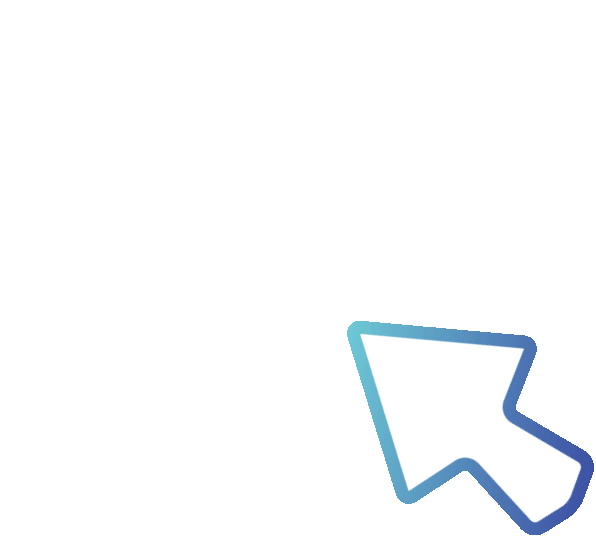 Latar Belakang
Sesuai PP No. 96 tahun 2021, Selain kewajiban kepada pemegang IUP untuk menyusun Rencana Induk PPM, Pemerintah Provinsi juga diwajiibkan untuk menyusun dokumen Cetak Biru (Cetak Biru ) PPM pada Usaha Pertambangan sebagai pedoman untuk penyusunan Rencana Induk PPM. Untuk itu, Pemerintah Provinsi Maluku Utara telah menyusun dokumen dimaksud dan pada tanggal 30 Desember 2019, Kementerian ESDM telah memberikan persetujuan kepada Pemerintah Provinsi Maluku Utara bahwa dokumen Cetak Biru (Blue Print) PPM Provinsi Maluku Utara dapat digunakan dan dijadikan acuan perusahaan pertambangan mineral dan batubara dalam penyusunan Rencana Induk PPM.
Jumlah Penduduk Miskin, Fasilitas Kesehatan, Tenaga Kesehatan, Penyakit Menular Dan Bangunan Sekolah Tahun 2022
Tujuan disusunnya Indeks Desa Membangun adalah sebagai berikut:
         Menjadi instrument dalam menempatkan status/posisi desa dan menilai   
         tingkat kemajuan dan kemandirian desa
         Menjadi bahan penyusunan target lokasi (lokus) berbasis desa
         Menjadi instrument koordinasi dengan K/L Pemerintah Daerah dan Desa, serta   
         Lembaga lain
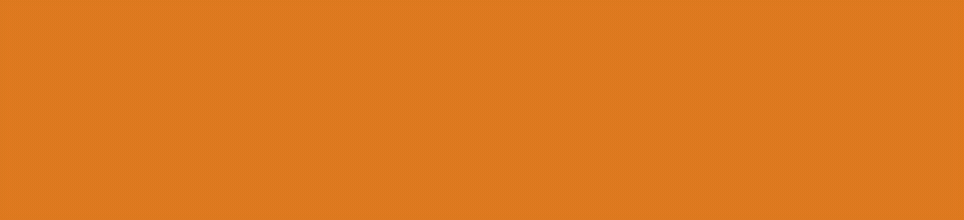 Latar Belakang
Dalam menentukan suatu desa merupakan desa maju atau desa tertinggal didasarkan pada perhitungan baromater Indeks Desa Membangun (IDM), Indeks Desa Membangun (IDM) adalah indeks komposit yang dibentuk dari 3 jenis, yakni Indeks Ketahanan sosial, Indeks Ketahanan Ekonomi dan Indeks ketahanan Ekologi/Lingkungan.
Pada dasarnya Indeks Desa Membangun disusun untuk mendukung Upaya Pemerintah dalam menangani pengentasan desa tertinggal dan peningkatan desa mandiri.
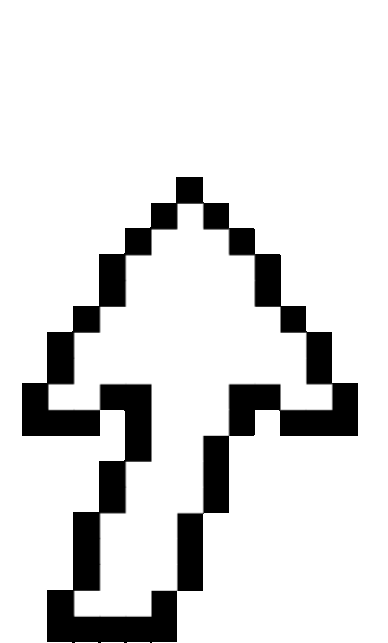 Desa Tertinggal
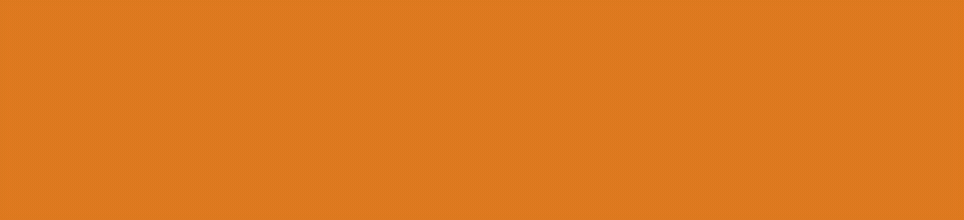 Latar Belakang
Pelaksanaan Program Pemberdayaan Masyarakat merupakan perwujudan dari tanggung jawab sosial perusahaan yang harus memberikan kontribusi dalam meningkatkan taraf hidup masyarakat terutama komunitas lokal di sekitar wilayah operasi dan membantu terciptanya pembangunan berkelanjutan yang berwawasan lingkungan.
Program ini juga merupakan salah satu upaya yang diarahkan untuk mencapai kondisi dan kualitas kehidupan sosial ekonomi yang lebih baik, meliputi community relation (hubungan masyarakat), community services (pelayanan kepada masyarakat), community empowerment (pemberdayaan masyarakat) dan community development (pengembangan masyarakat).
Program pemberdayaan yang dilakukan oleh perusahaan pertambangan bukanlah mengambilalih tanggung jawab pemerintah dalam pembangunan, pengembangan dan pemberdayaan masyarakat (PPM), melainkan lebih memperkuat strategi kebijakan pembangunan yang sudah ditetapkan oleh pemerintah. Diterbitkannya keputusan Menteri ESDM Nomor 1824 Tahun 2018 tentang Pengembangan dan Pemberdayaan Masyarakat pada Kegiatan Usaha Pertambangan Mineral dan Batubara, menjadi dasar perlunya disusun dokumen cetak biru (Blue Print) sebagai pedoman bagi badan usaha pertambangan mineral dan batubara dalam penyusunan Rencana Induk PPM.
Program 8 aspek Pengembangan dan Pemberdayaan Masyarakat perusahaan pertambangan meliputi : 1) Aspek pendidikan, 2) Aspek sosial budaya, 3) Aspek kesehatan, 4) Aspek lingkungan, 5) Aspek tingkat pendapatan rill atau pekerjaan, 6) Aspek kemandirian ekonomi, 7) Aspek kelembagaan komunitas dan 8) Aspek infrastruktur.
4
2
3
1
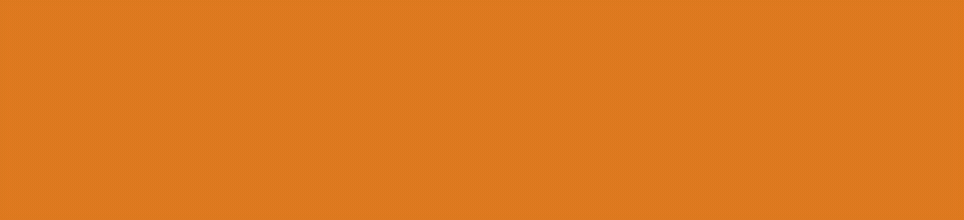 DELAPAN ASPEK PROGRAM UTAMA PEMBERDAYAAN MASYARAKAT
PENINGKATAN AKSES DAN KUALITAS LAYANAN PENDIDIKAN BAGI MASYARAKAT DI SEKITAR TAMBANG
PENINGKATAN DAYA BELI MASYARAKAT SEKITAR TAMBANG (PENINGKATAN PENDAPATAN RIIL)
PENINGKATAN AKSES DAN KUALITAS LAYANAN KESEHATAN BAGI MASYARAKAT DI SEKITAR TAMBANG
PENINGKATAN KEMANDIRIAN EKONOMI MASYARAKAT SEKITAR TAMBANG
Program Pelatihan dan Peningkatan Produktivitas Tenaga Kerja.
Program Pengembangan Industri Kreatif kecil dan Menengah
Program Pembinaan dan Pengembangan Pendidik & Tenaga Kependidikan Dasar 9 (Sembilan) Tahun
Program Peningkatan Akses dan Mutu Pelayanan Kesehatan
Program Pembangunan Destinasi Wisata berkelanjutan berbasis pemberdayaan komunitas local Masyarakat lingkar Tambang.
Program Pencegahan dan Pengendalian Penyakit
Program Peningkatan Penyerapan Tenaga Kerja
Program Optimalisasi Manajemen Layanan Pendidikan
Program Standarisasi dan Inovasi Pelayanan Kesehatan
Program Penyuluhan, Pelatihan, dan Pendampingan
Program Peningkatan dan Pengembangan Literasi Masyarakat
Program Peningkatan dan Pengembangan Sumber Daya Kesehatan
Program Peningkatan Produksi Pertanian, Peternakan dan Perikanan
Program Pengolahan dan Pemasaran Hasil Pertanian, Peternakan, dan Perikanan
8
7
5
6
PENINGKATAN AKSES INFRASTRUKTUR DASAR DAN LINGKUNGAN HUNIAN YANG LAYAK
PENGUATAN KELEMBAGAAN KOMUNITAS
PENGUATAN IDENTITAS DAN PENINGKATAN APRESIASI KEBUDAYAAN DAERAH
PEMELIHARAAN DAYA DUKUNG DAN FUNGSI LINGKUNGAN HIDUP
Program Peningkatan Kapasitas
Program Fasilitasi Pengembangan Infrastruktur Teknologi Informasi dan Komunikasi
Program Pelestarian dan Pengembvangan Kebudayaan
Program Peningkatan Akses Masyarakat Terhadap Lahan Bebas Milik Perusahan
Program Penongkatan Kulalitas Hidup Perempuan dan Keluarga
Program Peningkatan Pemberdayaa Kepemudaan
Program Pengembangan Kinerja Pengolaan Persampahan dan Limbah
Program Pengendalian Pencemaran dan Perusakan Lingkungan
Program Pemberdayaan Perempuan dan Keluarga Sejahtera.
Program Pencegahan dan Kesiapsiagaan Penanggulangan Bencana
Program Peningkatan Sarana Prasarana dasar ekonomi
Terwujudnya Sistem Informasi Pengendalian dan Pemantauan Program Pengembangan dan Pemberdayaan Masyarakat (SIMORE GAM) pada 3 (tiga) Kabupatenyaitu :
1.  Kabupaten Halmahera Tengah, 
2. Kabupaten Halmahera Timur dan
3. Kabupaten Halmahera Selatan
Sosialisasi Surat Keputusan Gubernur Maluku Utara tentang forum pemangku kepentingan PPM dan sekaligus pelatihan teknis pengenalan aplikasi Sistem Informasi Pengendalian dan Pemantauan Program Pengembangan dan Pemberdayaan Masyarakat (SIMORE GAM) pada 3 (tiga) Kabupaten yaitu di Kabupaten Halmahera Tengah, Kabupaten Halmahera Timur dan Kabupaten Halmahera Selatan.
Terbentuknya Forum Pemangku Kepentingan PPM melalui Surat Keputusan Gubernur Maluku Utara 3 (tiga) Kabupaten yaitu :
1 . Kabupaten Halmahera Tengah, 
2. Kabupaten Halmahera Timur dan 
3. Kabupaten Halmahera Selatan
Tujuan Proyek Perubahan
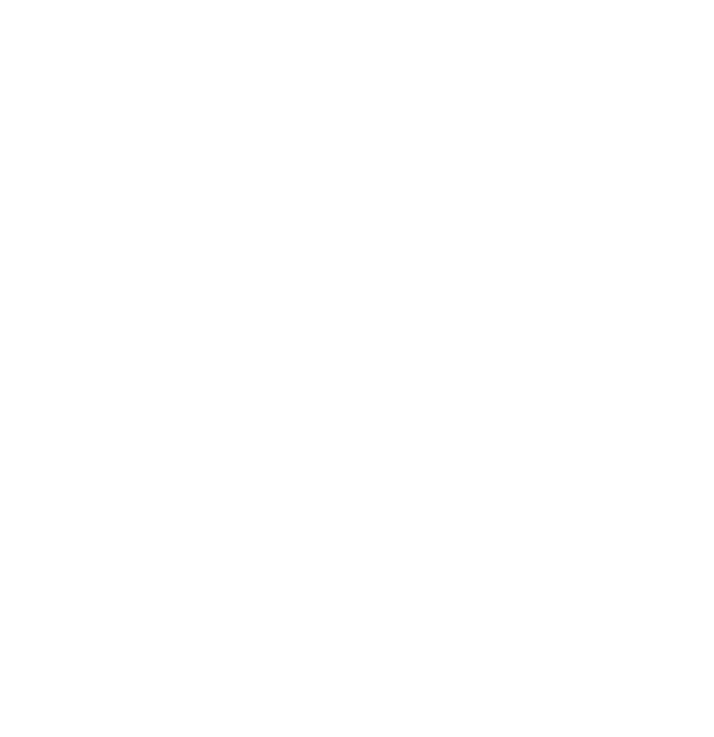 TUJUAN JANGKA PENDEK
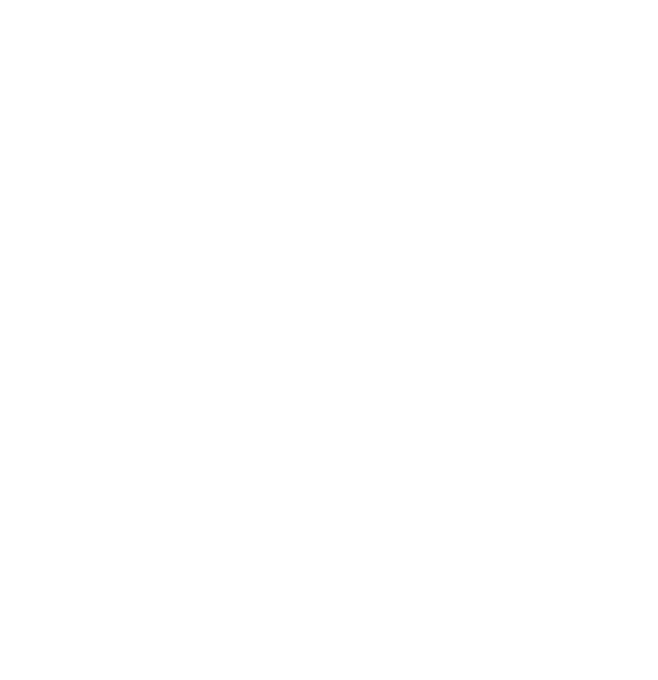 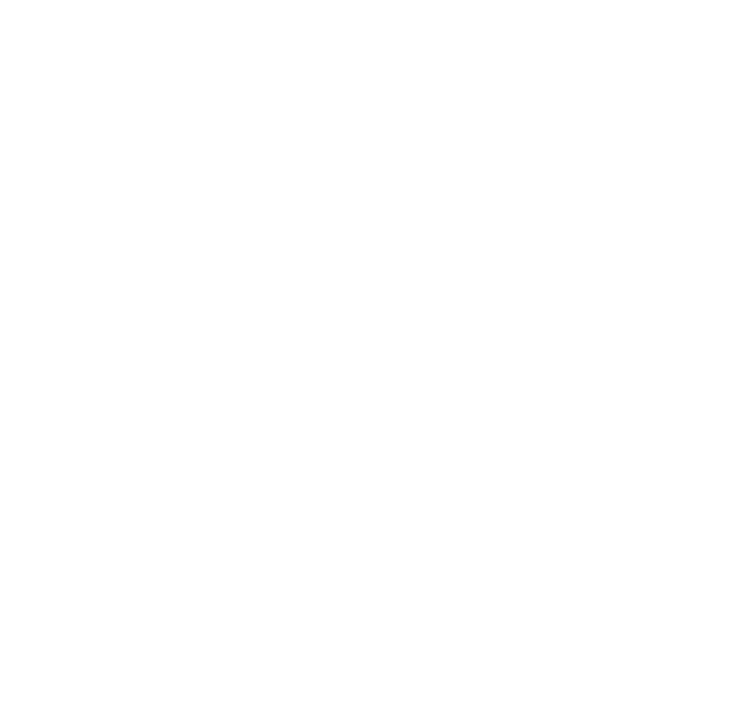 Sosialisasi Surat Keputusan Gubernur Maluku Utara tentang forum pemangku kepentingan PPM dan sekaligus pelatihan teknis pengenalan aplikasi Sistem Informasi Pengendalian dan Pemantauan Program Pengembangan dan Pemberdayaan Masyarakat (SIMORE GAM) pada 10 (Sepuluh) Kabupaten dan Kota Se-Maluku Utara
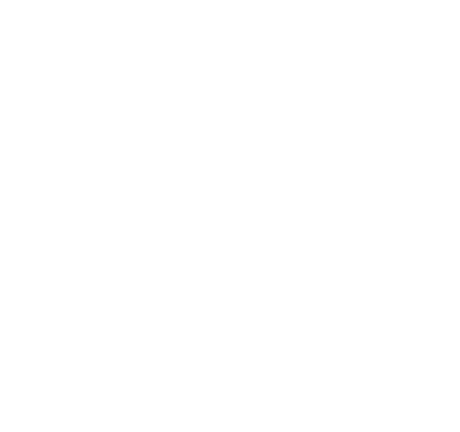 Tujuan Proyek Perubahan
TUJUAN JANGKA MENEGAH
Terwujudnya Sistem Informasi Pengendalian dan Pemantauan Program Pengembangan dan Pemberdayaan Masyarakat (SIMORE GAM) di 10 (sepuluh) Kabupaten/Kota di Provinsi Maluku Utara
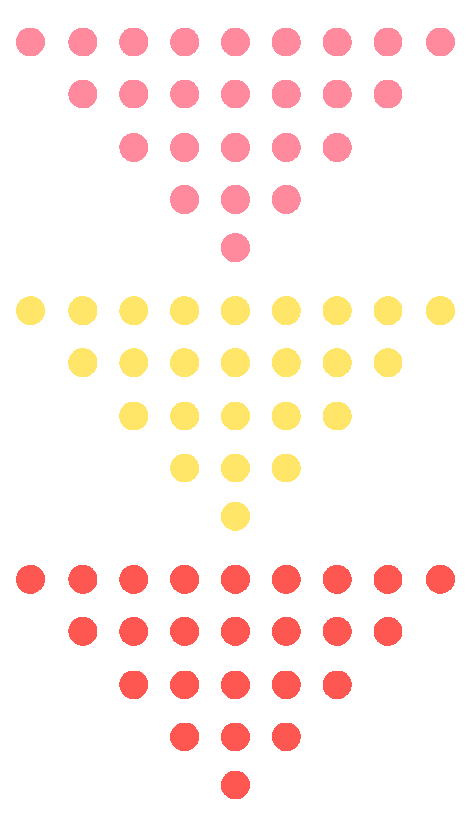 Penyusunan Draf Peraturan Gubernur tentang Cetak Biru (Blue Print) Pembangan Pemberdayaan Masyarakat pada usaha pertambangan mineral dan batubara
Tujuan Proyek Perubahan
TUJUAN JANGKA PANJANG
Tersedianya Peraturan Daerah tentang Penerapan Cetak Biru (Blue Print) Pembangan Pemberdayaan Masyarakat pada usaha pertambangan mineral dan batubara
Sosialisasi Peraturan Daerah Penerapan Cetak Biru (Blue Print) Pembangan Pemberdayaan Masyarakat pada usaha pertambangan mineral dan batubara
Pengembangan kualitas aplikasi Sistem Informasi Pengendalian dan Pemantauan Program Pengembangan dan Pemberdayaan Masyarakat (SIMORE GAM)
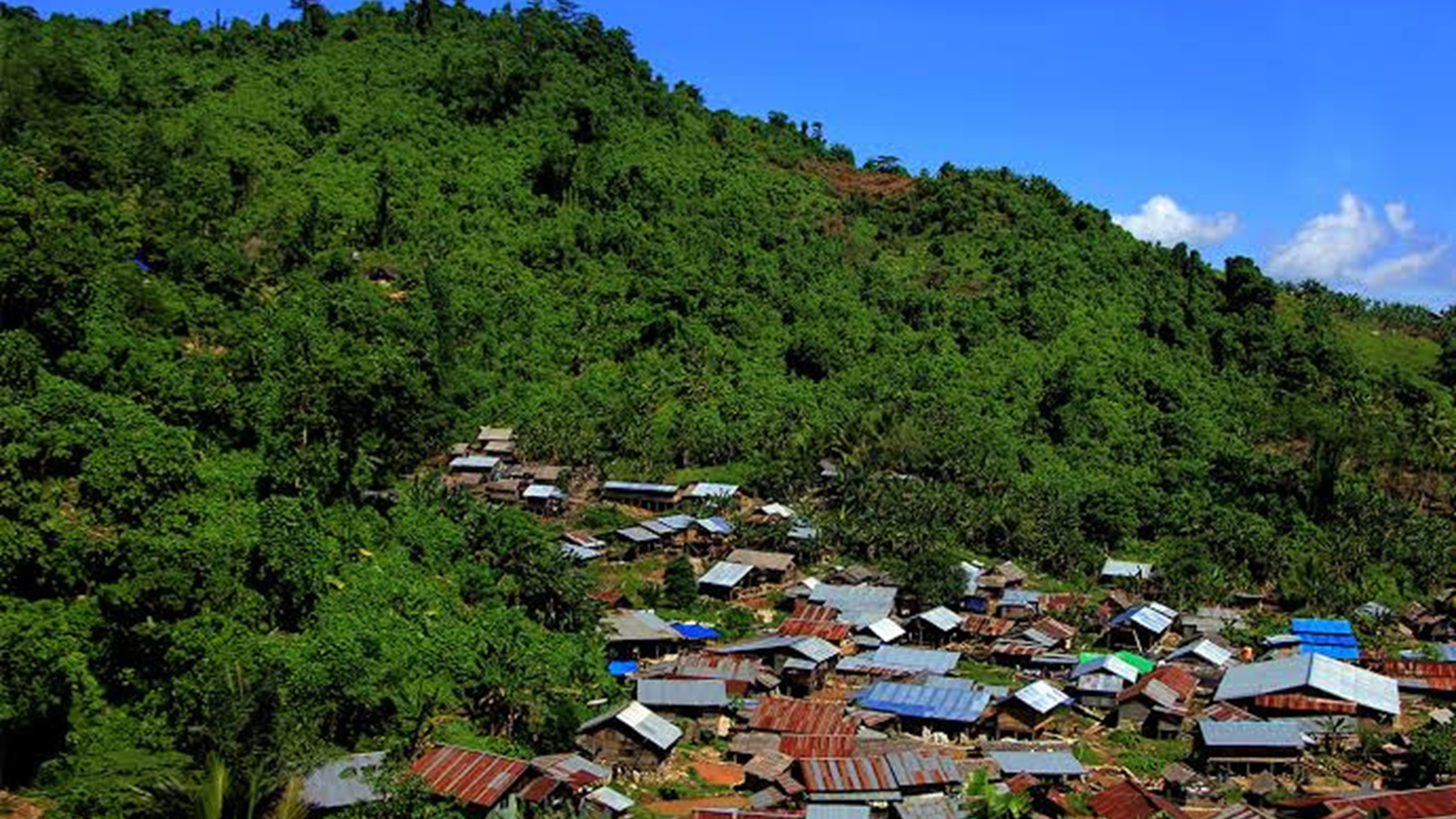 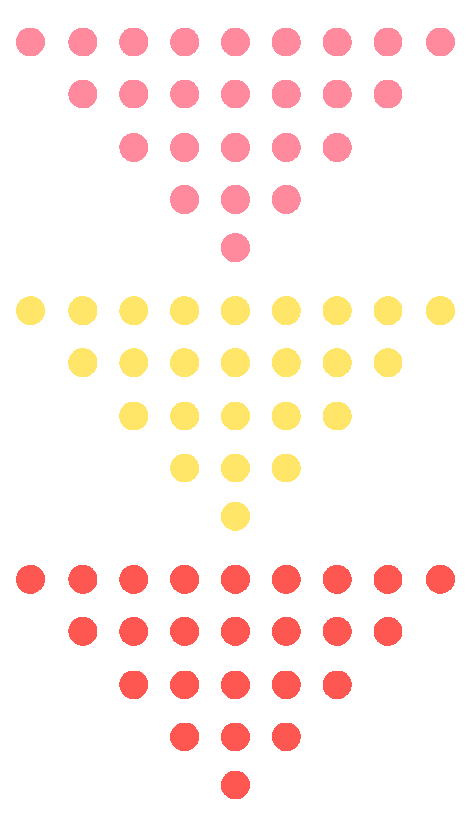 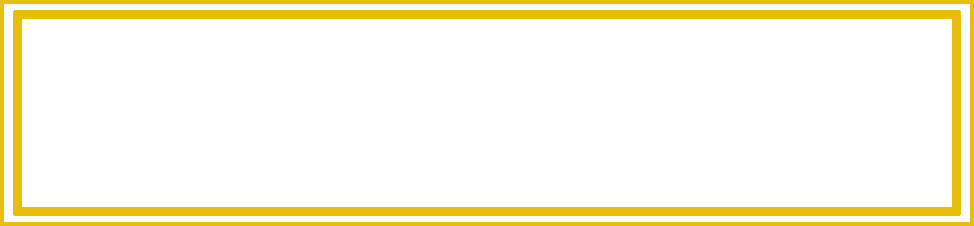 MANFAAT
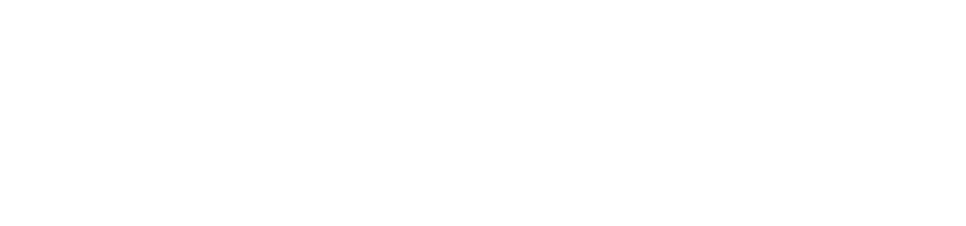 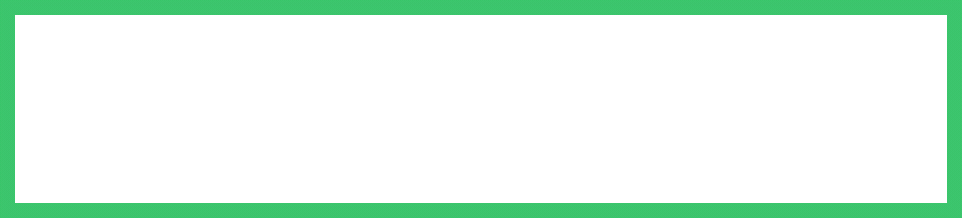 PEMERINTAH PROVINSI
ORGANISASI/INSTANSI
Bagi Organisasi : Sistem informasi Pengendalian dan Pemantauan berbasis elektronik memungkinkan instansi pemerintah untuk mengelola pelaksanaan program pengembangan dan pemberdayaan Masyarakat (PPM) dengan lebih efisien.
Pemerintah Daerah Provinsi Maluku Utara adalah meningkatkan kinerja dalam mengendalikan dan memantau serta melakukan evaluasi terhadap kewajiban pelaksanaan program PPM oleh perusahaan pemegang IUP dan IUPK.
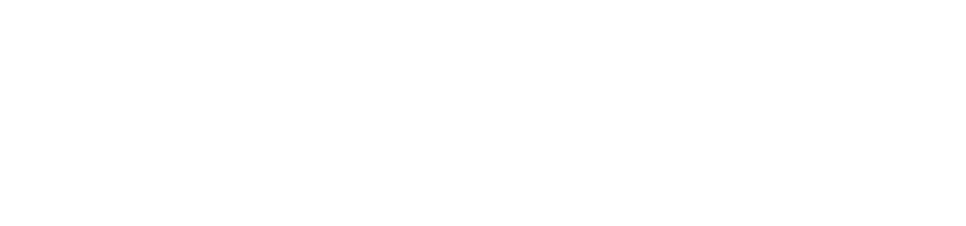 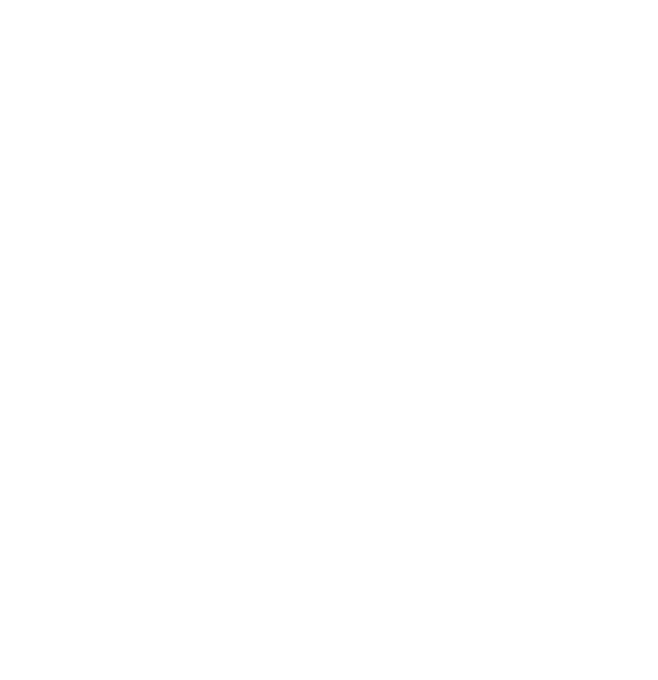 PERUSAHAAN TAMBANG
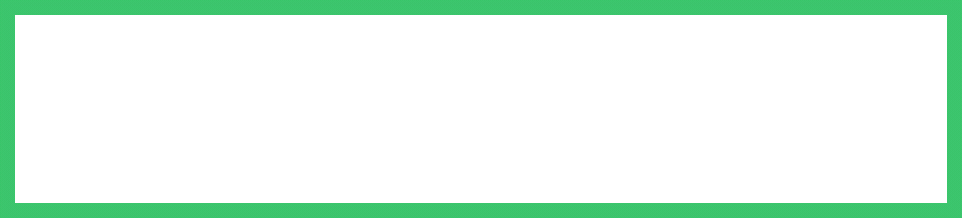 PEMERINTAH KABUPATEN
Bagi perusahaan pemegang IUP dan IUPK adaalah sebagai sarana media digital untuk mensosialisasikan program dan kegiatan PPM yang akan dilakukan.
Pemerintah Daerah Kabupaten/Kota adalah memudahkan dalam koordinasi, mensingkronkan dan memastikan pelaksanaan program kegiatan PPM setiap tahun oleh perusahaan pemegang IUP dan IUPK dapat menurunkan tingkat kesenjangan ekonomi, pendidikan, kesehatan, infrastruktur dan sosial khususnya wilayah/desa yang berada di sekitar pertambangan.
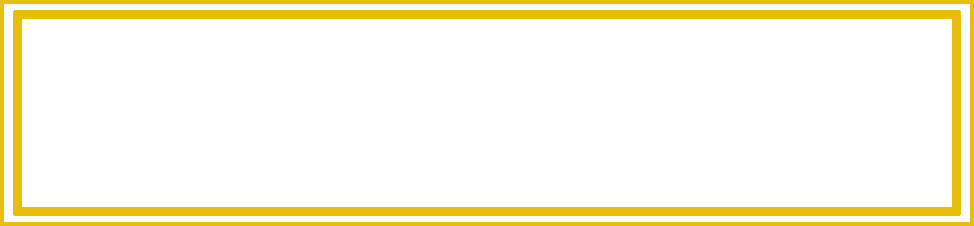 MASYARAKAT
Bagi masyarakat di wilayah sekitar tambang akan mendapatkan manfaat dari pembagunan sarana dan prasaran yang dilakukan oleh pemerintah daerah dan pemegang IUP dan IUPK secara terpadu.
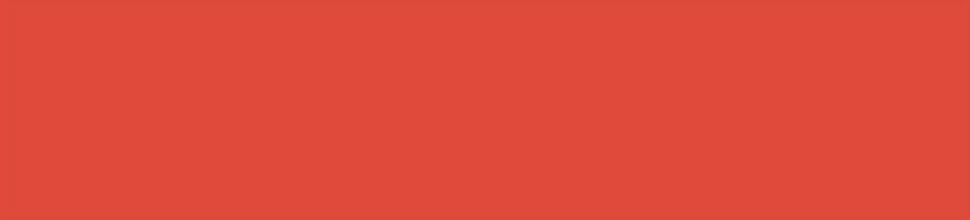 RUANG LINGKUP
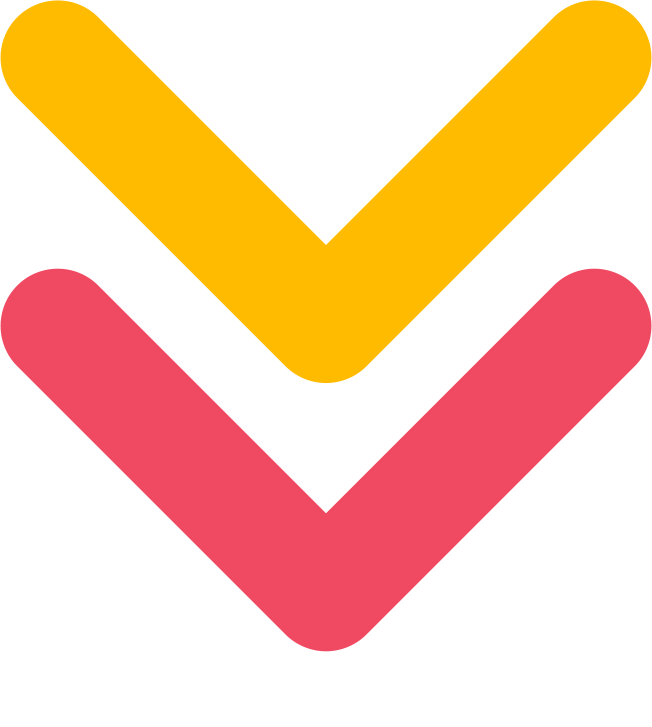 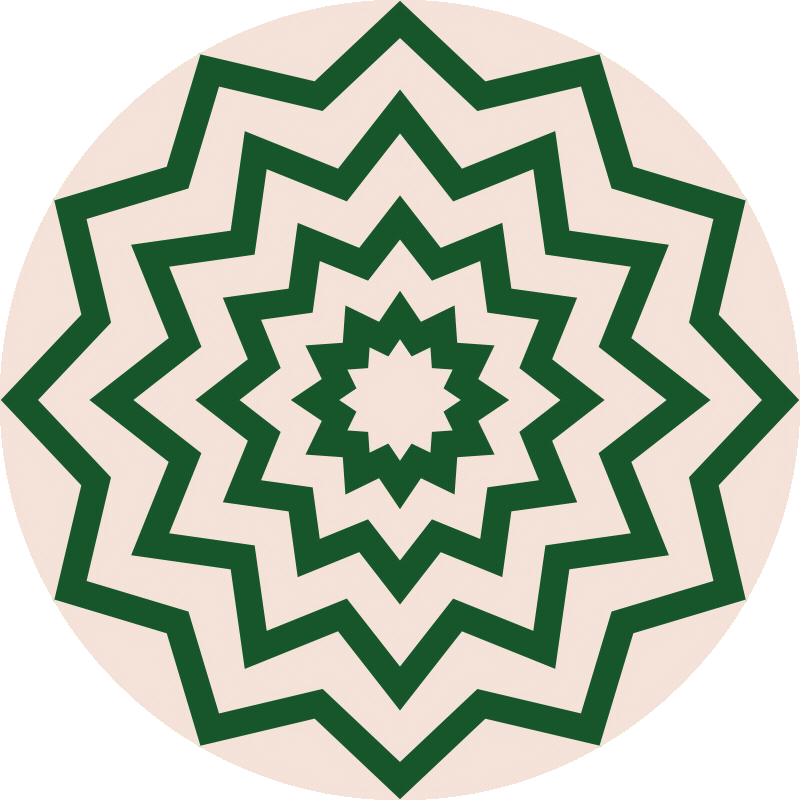 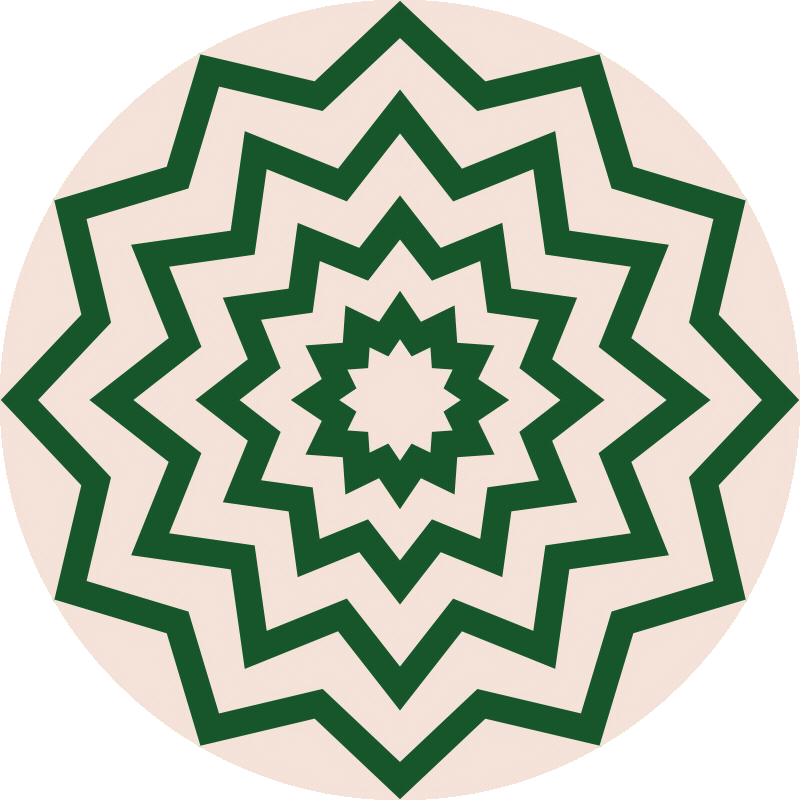 MILESTONE I
MILESTONE IV
Koordinasi dengan penyedia Jasa IT
Pembentukan tim kerja internal dan eksternal
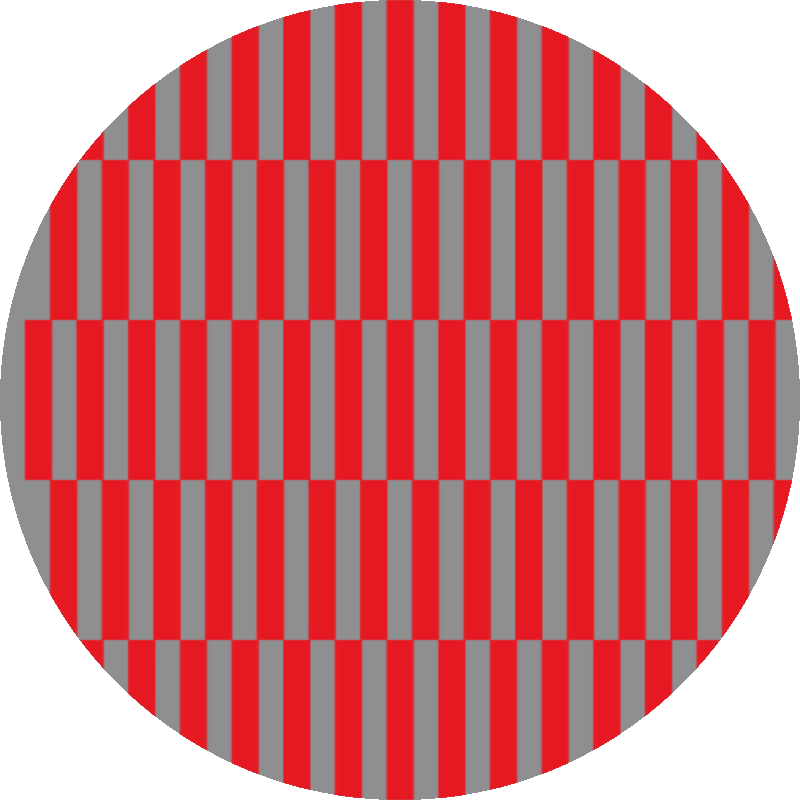 MILESTONE V
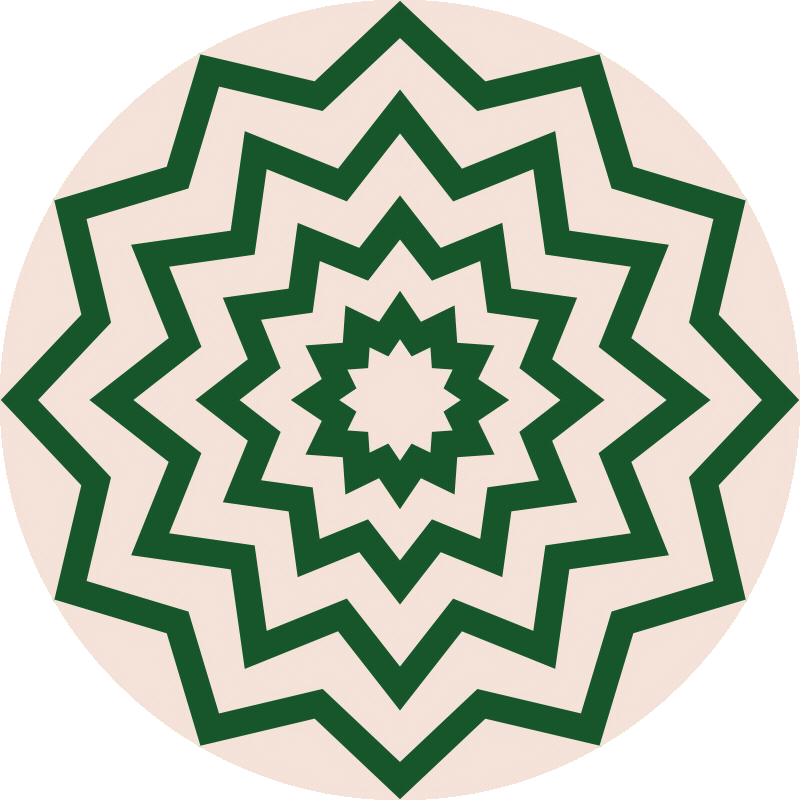 FGD dan Diseminasi Pembentukan Forum Pemangku Kepentingan PPM
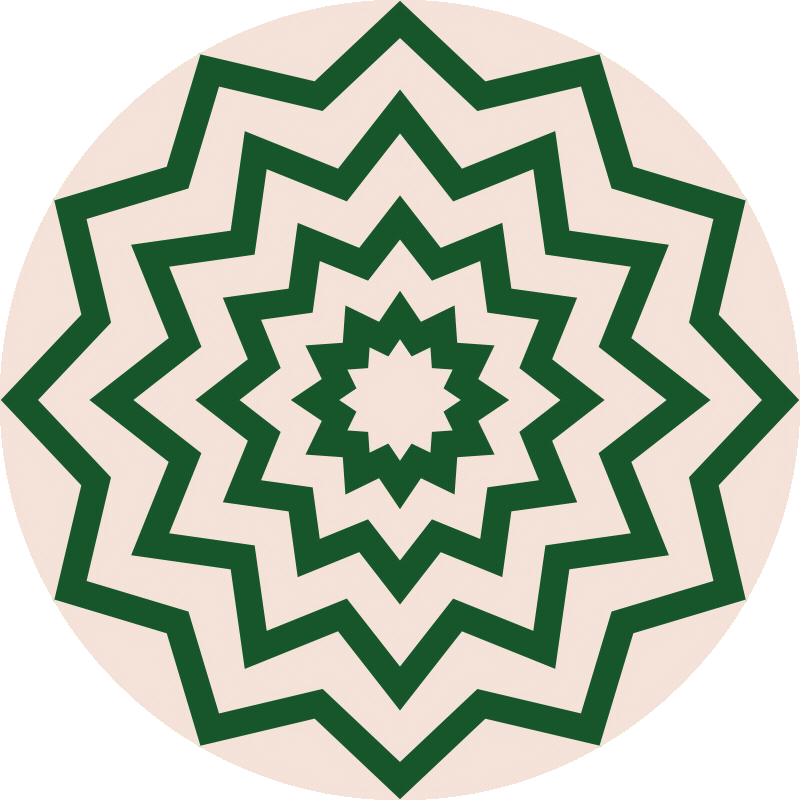 MILESTONE II
Dukungan stakeholder eksternal
Sosialisasi/Pelatihan Pengunaan Aplikasi (SIMORE GAM) dan Pengukuhan Forum Pemangku Kepentingan PPM
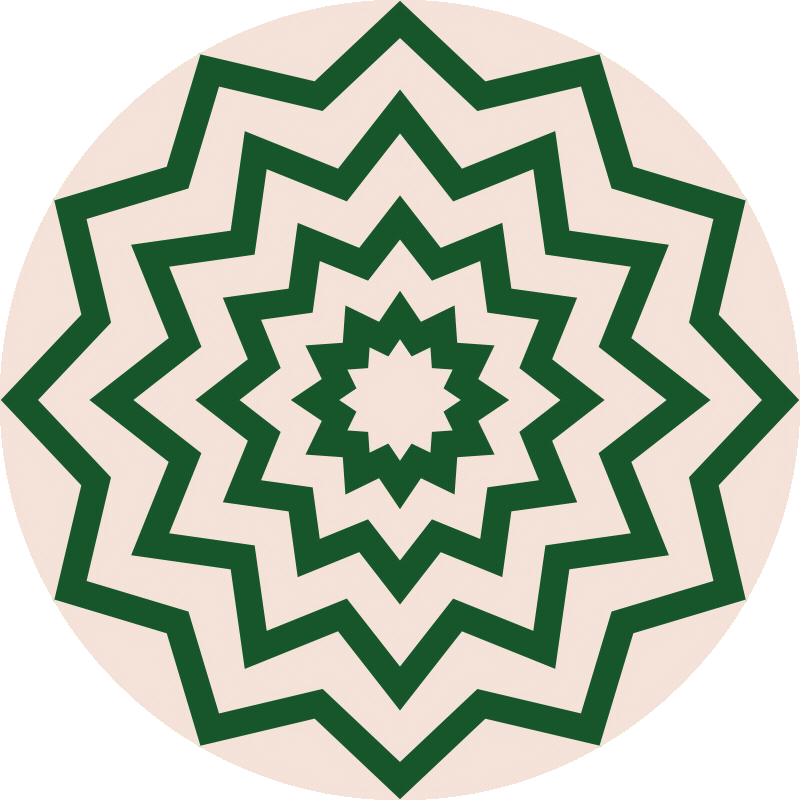 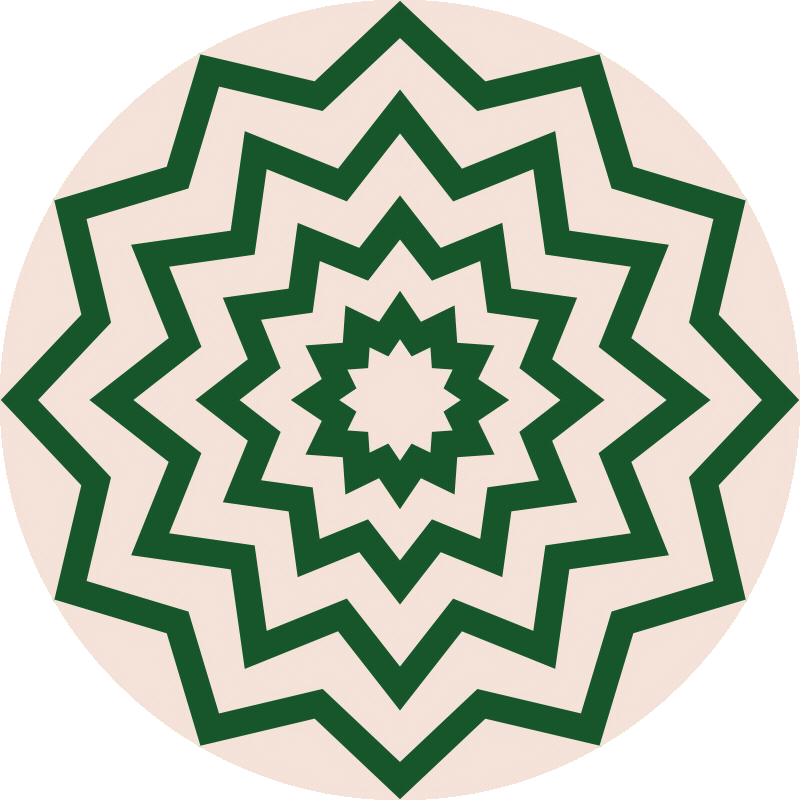 MILESTONE VI
MILESTONE III
Launching Aplikasi “SIMORE GAM”
Monitoring 
dan Pengambilan Data
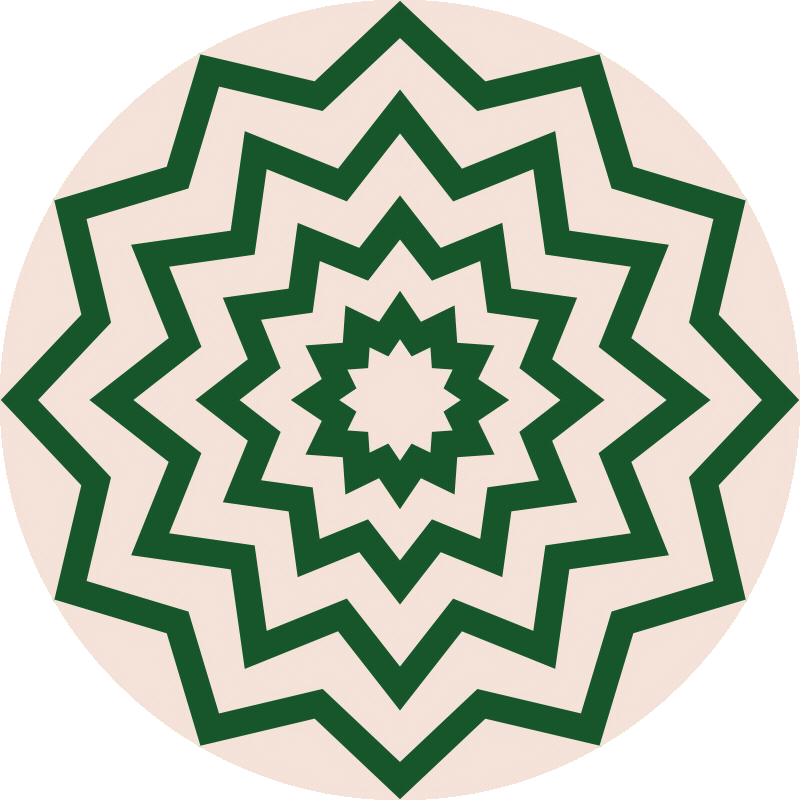 MILESTONE VII
Monitoring dan evaluasi
ANALISA MASALAH
Metode Urgency, Seriousness and Growth (USG
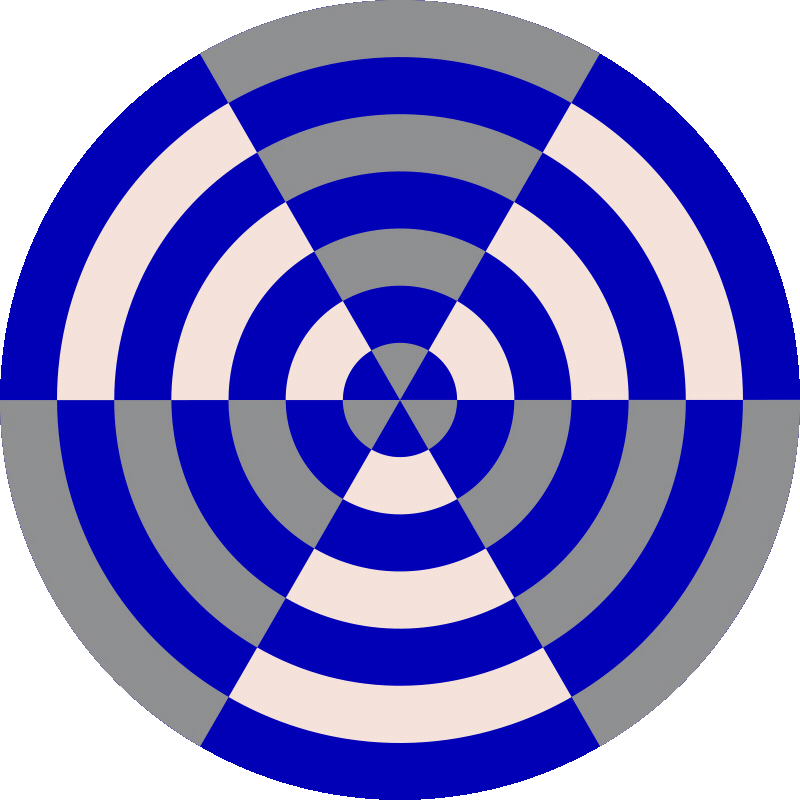 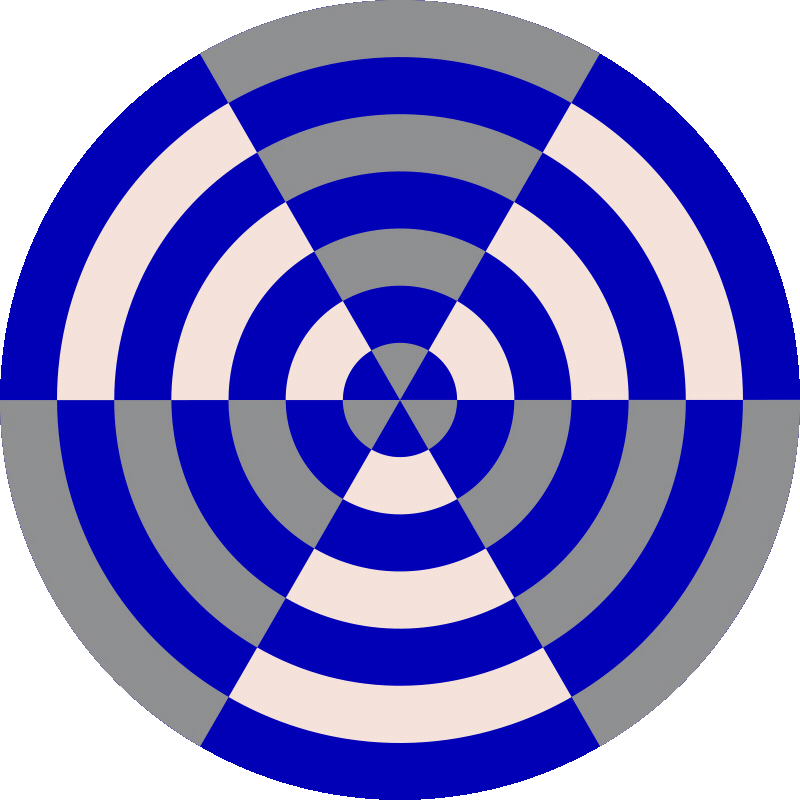 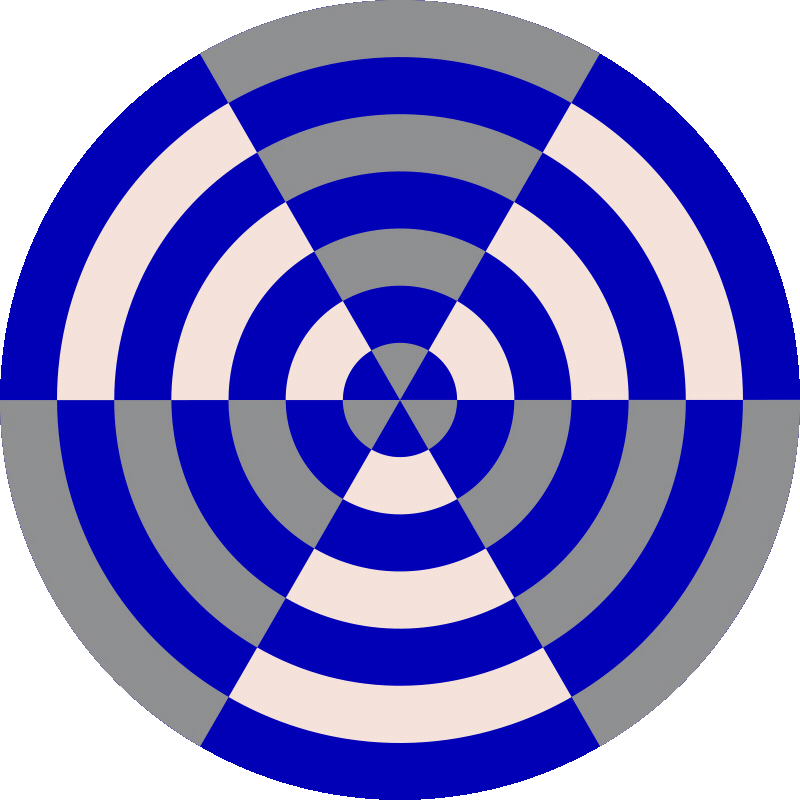 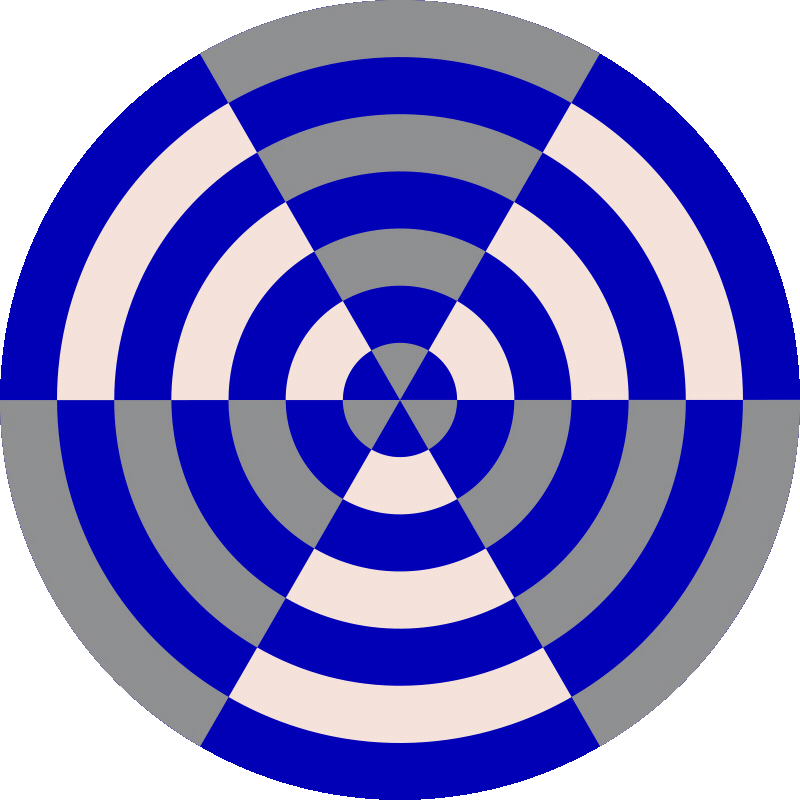 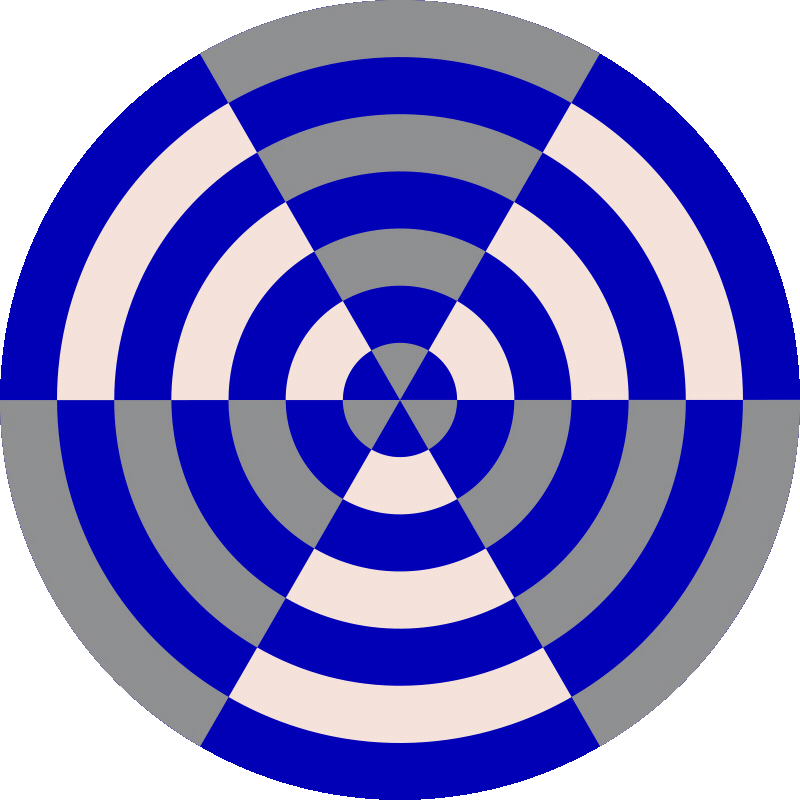 Lemahnya sistem koordinasi antara Pemerintah Daerah, Perusahaan Pemegang IUP& IUPK dan Masyarakat dalam Pelaksanaan Program Kegiatan PPM setiap tahun oleh Perusahaan Pemegang IUP& IUPK untuk mendorong peningkatan perekonomian, pendidikan, sosial budaya, kesehatan dan lingkungan kehidupan masyarakat di sekitar tambang.
Belum dilaksanakan secara terpadu Upaya untuk mendorong peningkatan perekonomian, pendidikan, sosial budaya, kesehatan dan lingkungan kehidupan masyarakat di sekitar tambang. Pemerintah Daerah melalui sumber pembiayaan APBD dan Dana Desa serta Perusahaan Pemegang IUP& IUPK melalui program dan kegiatan PPM.
Data pelaksanaan kegitan PPM setiap tahun oleh perusahaan pemegang IUP dan IUPK sulit diakses karena berada di sistem perangkat instansi tertentu.
Masih ada desa di wilayah lingkar tambang yang masuk kategori status desa tertinggal.
Kabupaten Halmahera Tengah jumlah desa tertinggal 29 desa, jumlah desa tertinggal di lingkar tambang 14 desa (48%).
Kabupaten Halmahera Timur jumlah desa tertinggal 47 desa, jumlah desa tertinggal di lingkar tambang 18 desa (38%).
Kabupaten Halmahera Selatan jumlah desa tertinggal 181 desa, jumlah desa tertinggal di lingkar tambang 17 desa (9%).
Belum adanya sistem pengendalian dan pemantauan serta pengawasan pelaksanaan program dan kegiatan PPM setiap tahun oleh Perusahaan Pemegang IUP dan IUPK secara digital.
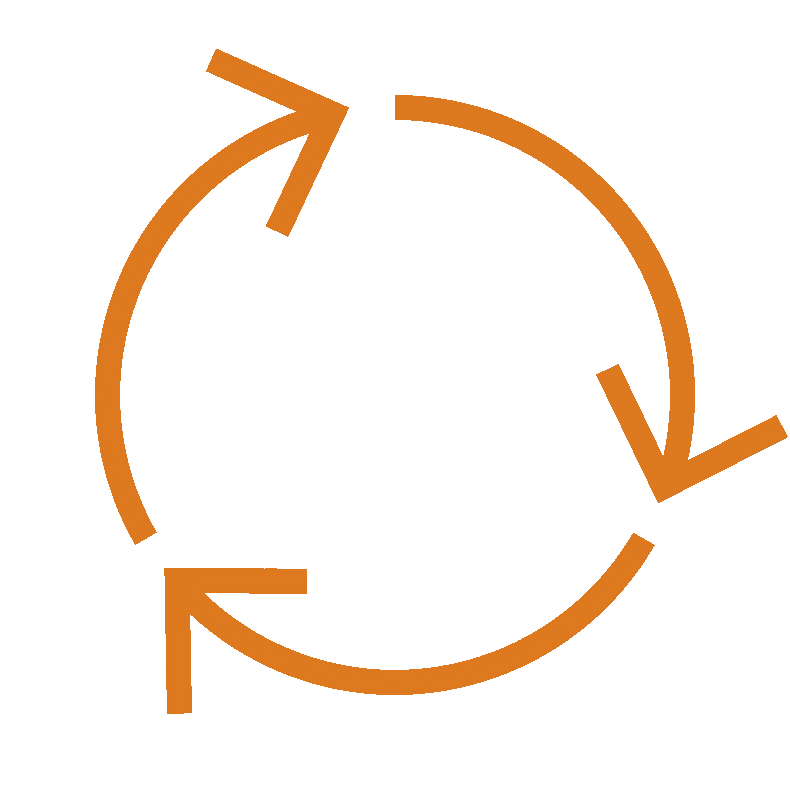 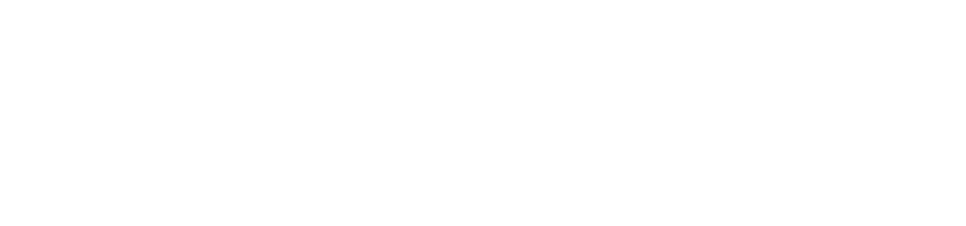 Analisa Masalah
Metode Urgency, Seriousness and Growth (USG
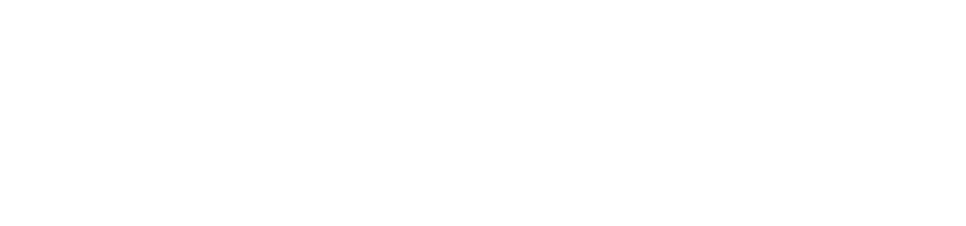 SEBAB/CAUSE
AKIBAT/EFFECT
AKIBAT/EFFECT
SEBAB/CAUSE
ANALISA MASALAH
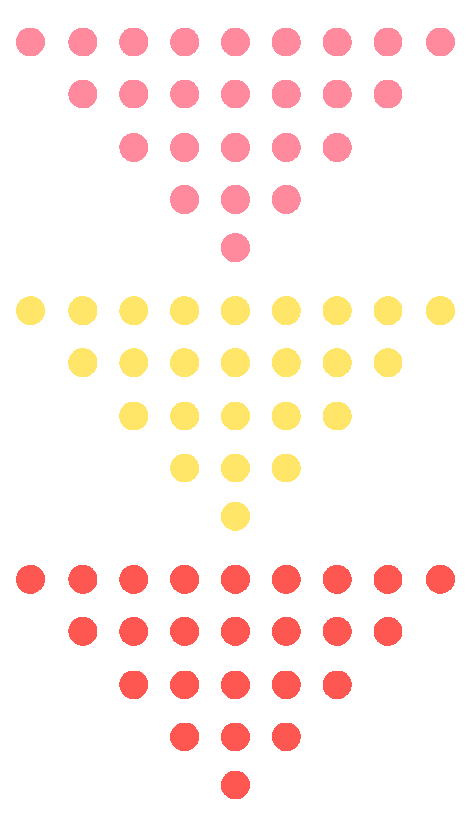 MACHINE
Berdasarkan SDM yang ada masih kurang terhadap pemantauan dan pengendalian pelaksanaan Program PPM
MOTHER/ NATURE
Kurangnya sosialisasi terhadap warga tentang Program PPM
Kurangnya pembinaan terhadap perangkat desa
MEASUREMENT
Diagram Fishbone
Tidak adanya sistem online yang digunakan
Kurangnya kinerja sistem Pengawasan
Jarak antar daerah dengan OPD berjauhan
METHOD
MAN
MATERIAL
Belum Optimalnya SDM yang aktif dalam proses pemantauan dan pengendalian kegiatan
Cara Yang dipakai menggunakan cara lama
Kepengurusan perangkat desa kental dengan hubungan kekeluargaan
Kurangnya Kepedulian masyarakat untuk mengusulkan kegiatan PPM , perangkat desa lebih cenderung menunggu informasi kegiatan
Warga tidak dilibatkan dlmproses pengusulan kegiatan PPM
Kader Desa yang belum memiliki pengalaman berorganisasi
Belum adanya sistem informasi berbasis online
SDM yang masih kurang dalam bersosialisasi
Belum Optimalnya perangkat desa dalam mengakomodir keluhan masyarakat
Penyelesaian Usulan Program PPM Yang Kurang Optimal
Tidak adanya sistem yang digunakan
Kondisi jangkauan Perusahaan Pemegang IUP dan IUPK Provinsi Maluku Utara
Kurangnya Monev terkait pelaksanaan Kegiatan PPM
Pemantauan masih menggunakan cara manual
Data Laporan Pemantauan yang tidak valid
Lokasi Jarak antara OPD dan Masyarakat berjauhan
Faktor Geografi yang tidak menentu
Indikator Pemantauan Kegiatan PPM yang masih kurang dipahami
Belum optimalnya SDM dalam pemanfaatan teknologi
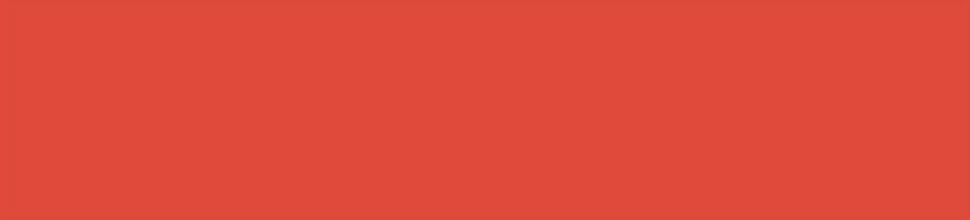 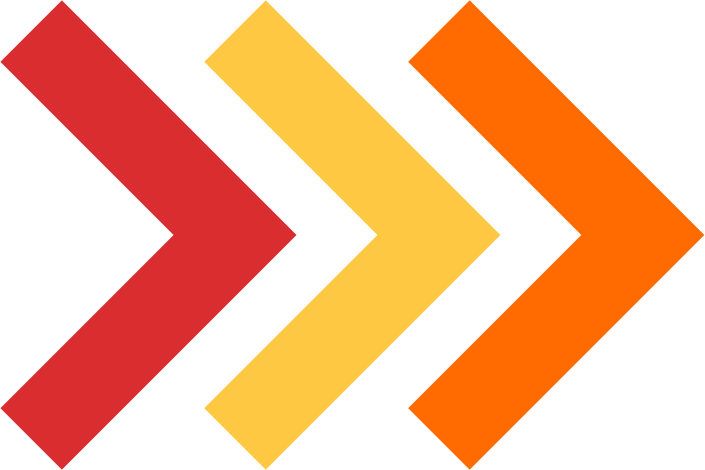 Analisa Masalah
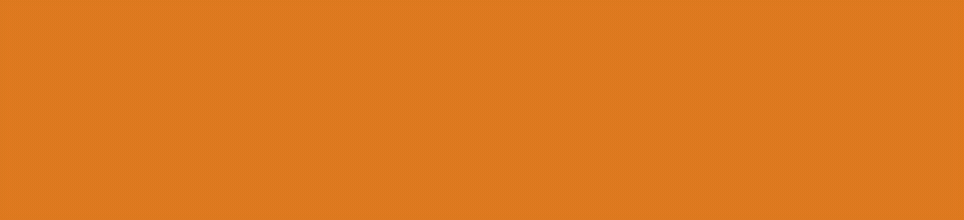 STRATEGI PENYELESAIAN MASALAH
Terobosan Inovasi proyek perubahan ini adalah memberikan perubahan dalam pengelolaan pelaksanaan pemberdayaan masyarakat yang semula usulan kegiatan masyarakat dikerjakan secara manual /dengan ditulis/dicatat mengunakan tangan menjadi digital/ditulis/dicatat dengankomputer. Salah satu tolak ukur dalam pengelolaan usulan kegiatan masyarakat yang baik adalah terjaminnya data permohonan usulan kegiatan Pengembangan Pemberdayaan Masyarakat, mudahnya menulusuri usulan masyarakat dan menghemat waktu dan tempat karena dapat diakses kapan dan dimana saja. Untuk mencapai hal tersebut diperlukan penanganan usulan kegiatan dengan baik, serta kerjasama dan koordinasi yang baik antar Stakeholder. Selain itu rencana proyek perubahan ini juga dapat digunakan sebagai alat pengendalian dan pemantauan program Pengambangan dan Pemberdayaan Masyarakat lingkar tambang.
Pemanfaatan teknologi informasi pengendalian dan pemantauan diharapkan bisa lebih efektif dan efisien serta bisa memberikan pelayanan yang baik di bidang pengawasan. Rancangan proyek Perubahan “Sistem Informasi Pengendalian Pemantauan Pengembangan dan Pemberdayaan Masyarakat pada Usaha pertambangan (SIMORE GAM) pada Dinas ESDM Provinsi Maluku Utara sangat dibutuhkan untuk melakukan perubahan dan sebagai upaya peningkatan pelayanan di bidang pengelolaan informasi usulan kegiatan. Selain itu, aplikasi ini diharapkan dapat meningkatkan efisiensi dalam proses pengawasan internal dan pemantauan tata kelola, pencegahan serta pembinaan dan konsultasi dalam rangka pelaksanaan Program Pemberdayaan Mastarakat lingkar tambang.
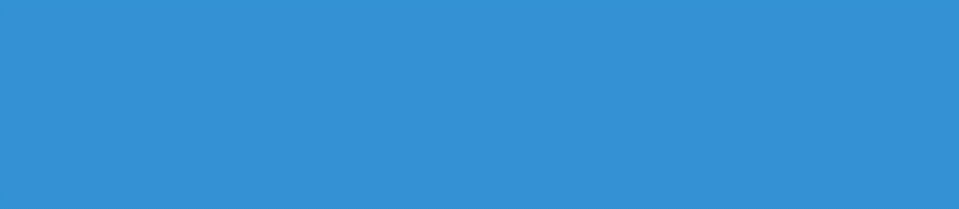 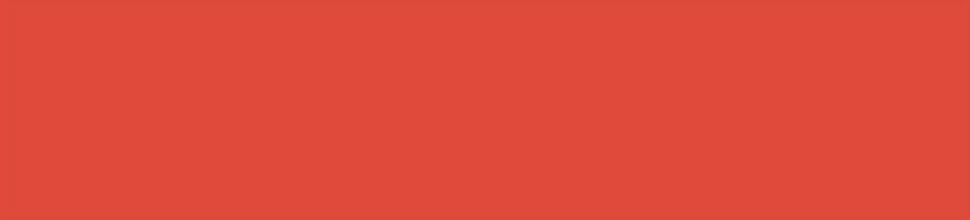 STRATEGI PENYELESAIAN MASALAH
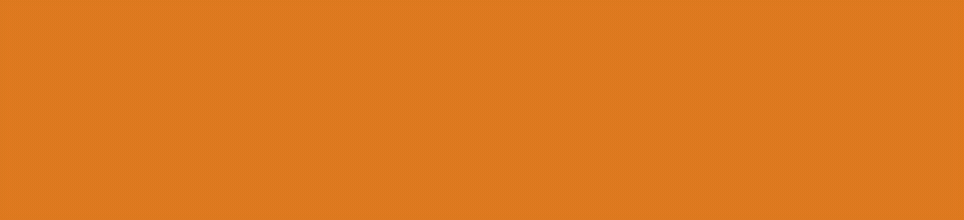 Sasaran dari Aplikasi diharapkan bagi Pemerintah Daerah dapat menerapkan prinsip akuntabilitas dan pengawasan, dimana semua akhir kegiatan penyelenggaraan pemerintahan daerah harus dapat dipertanggungjawabkan sesuai dengan ketentuan sehingga terwujud tata kelola pemerintahan yang baik.
Adapun fitur-fitur dalam (SIMORE GAM) yang tersebut dibuat sesimpel dan user friendly dengan beragam perangkat diharapkan mampu dipahami dengan cepat oleh operator pengguna (admin) mudah dalam mengimplementasikannya. Selain dari sisi kemudahan, (SIMORE GAM) juga dilengkapi dengan sistem Pengendalian oleh Admin/Verifikator yang bertugas memeriksa kelengkapan dan validitas data atau dokumen yang telah diinput, serta Super.
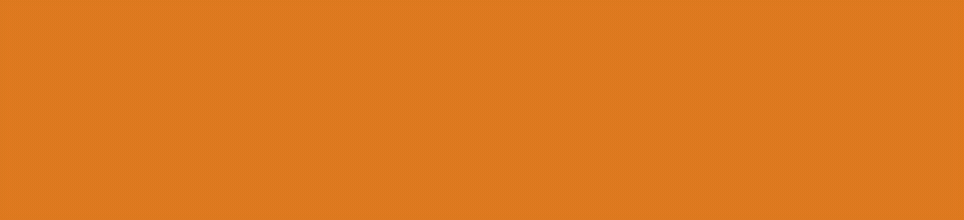 TAHAPAN PELAKSANAAN PROYEK PERUBAHAN
PEMBENTUKAN FORUM PEMANGKU KEPENTINGAN PPM DAN 
PEMBUATAN SISTEM APLIKASI SIMORE GAM
MILESTONE JANGKA PENDEK
Pengambilan data Program PPM
Evaluasi dan Laporan Akhir
Pembantukan Tim
FGD dan Diseminasi /Sosialisasi
Sosialisasi SK. Gubernur dan Pelatihan Teknis
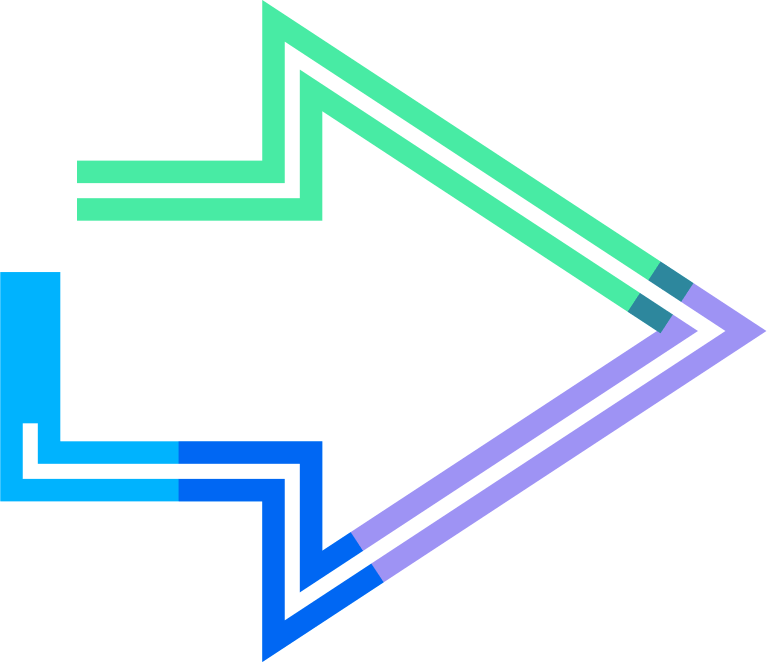 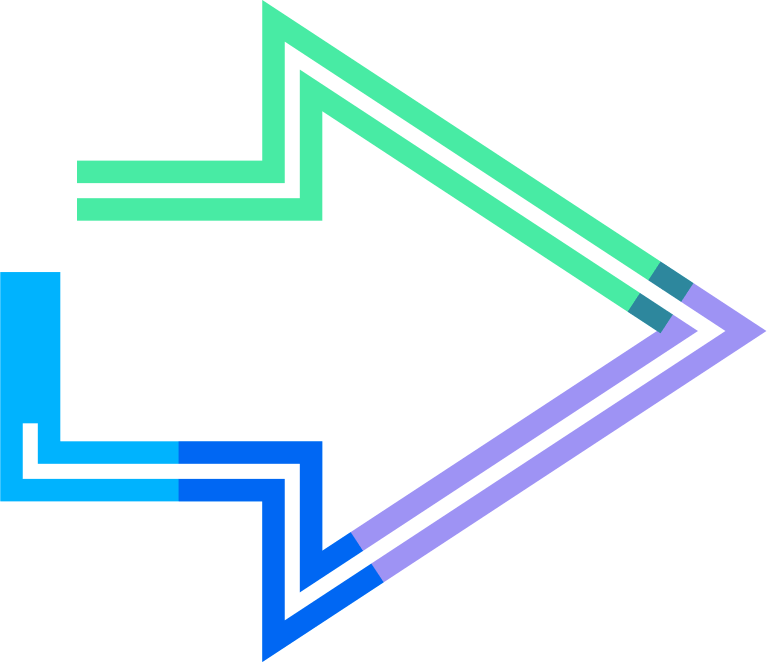 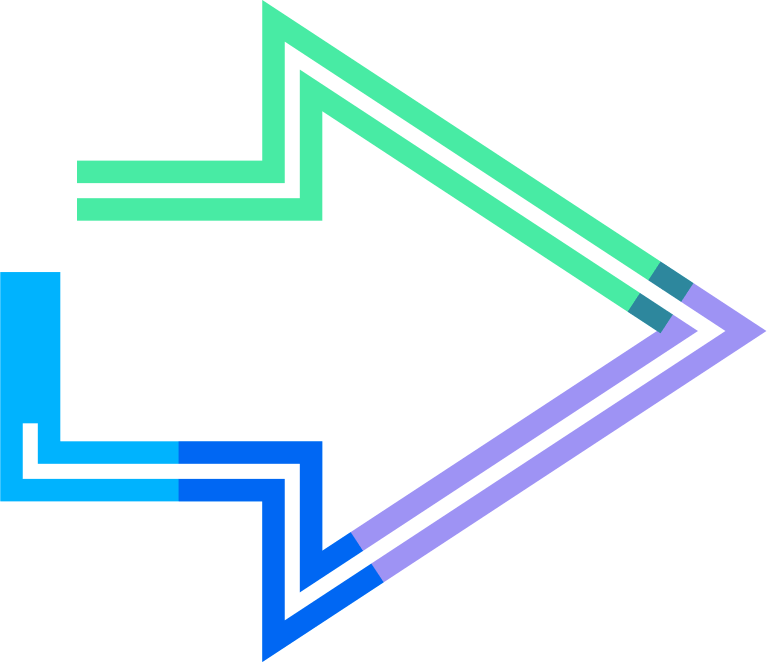 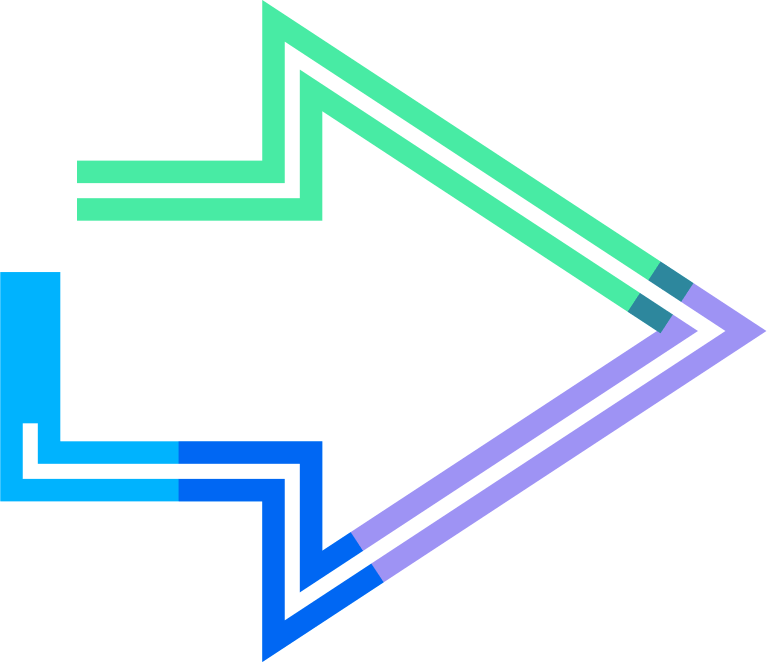 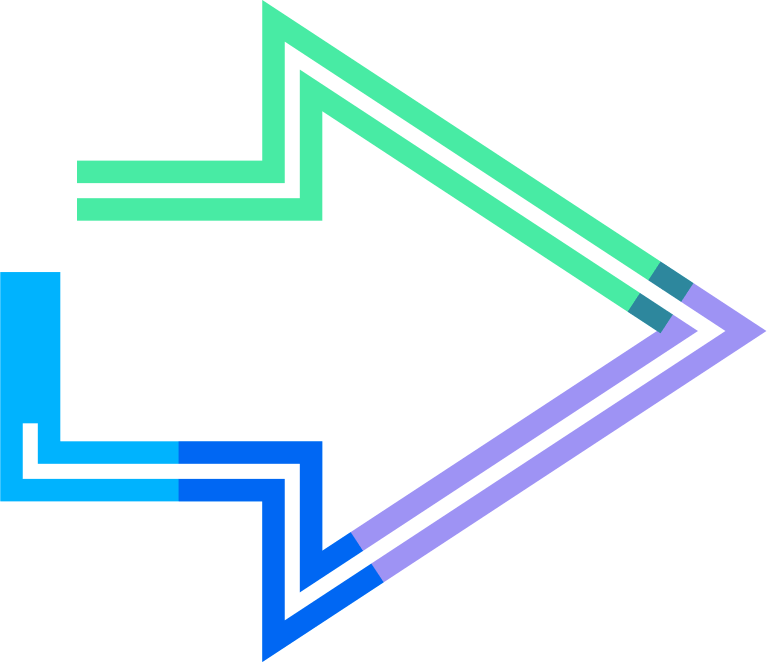 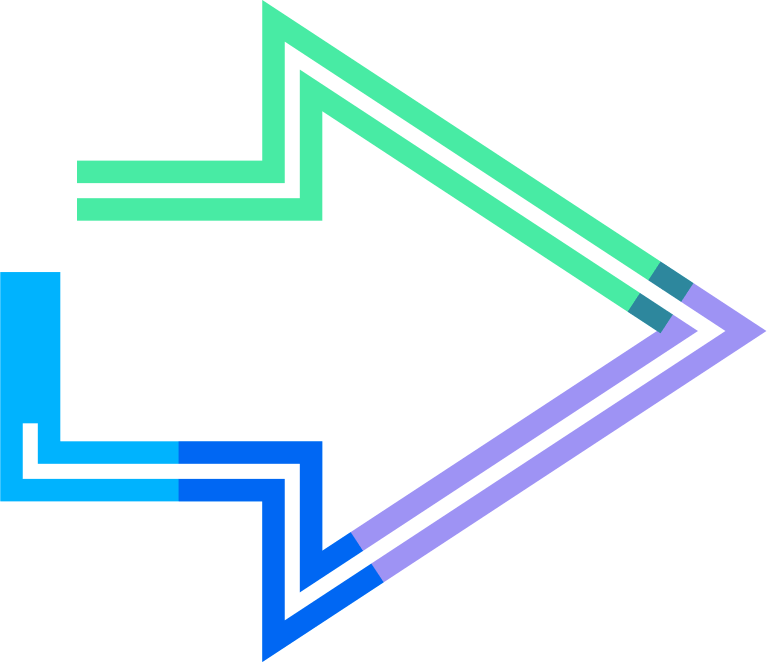 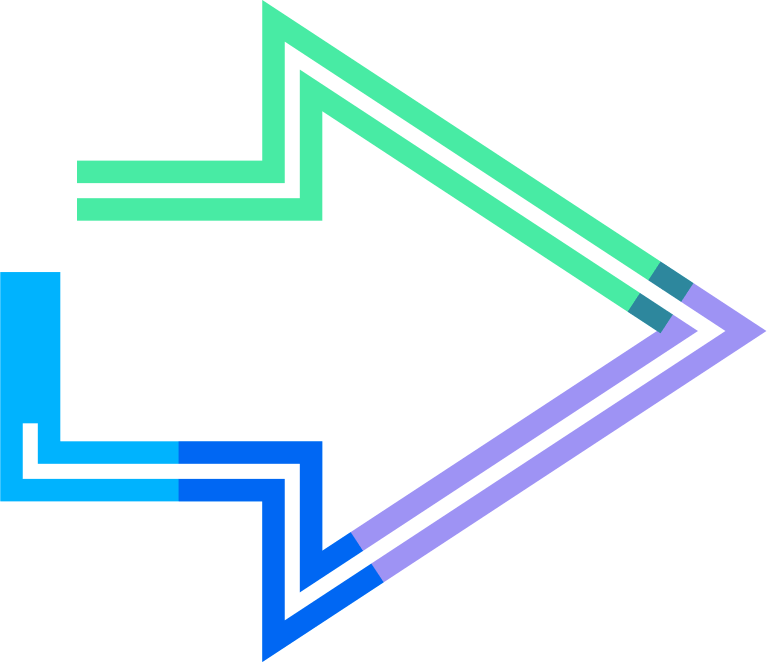 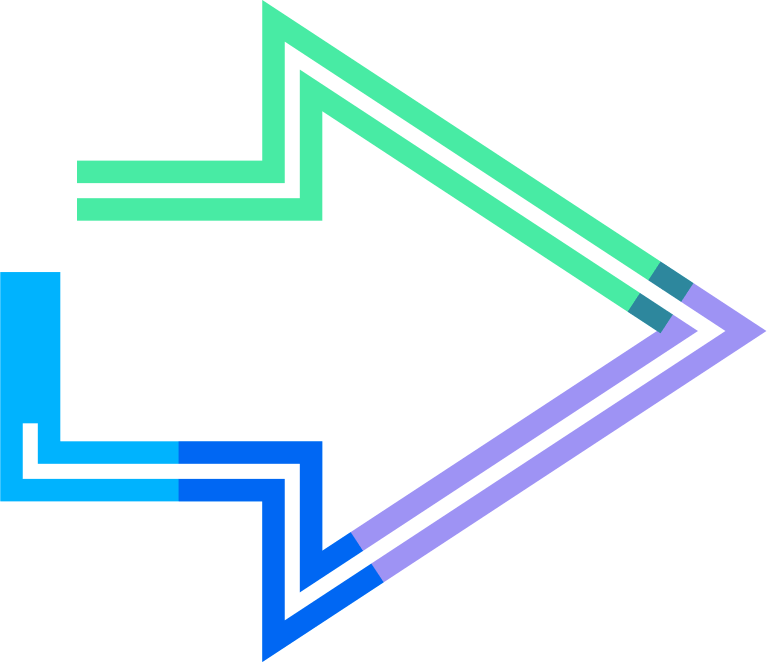 Dukungan Stakeholder
Pembuatan interface System Aplikasi
Launching
Sosialisasi dan Pengukuhan
Pembentukan Tim Efektif
Melakukan Koordinasi dan Kerjasama Penandatangan dukungan Stakeholder atas Proyek Perubahan
Launching SIMORE GAM
Mendampingi Pengambilan data Program PPM
Koordinasi dengan Profider IT
FGD Program PPM dan Pembentuka Tim Forum Pemangku Kepentingan PPM di 3 Kabupaten
Sosialisasi pengguna User Aplikasi SIMOREGAM 
Dan Pengukuhan Tim Forum Pemangku Kepentingan PPM
Sosialisasi SK.Gubernur tentang Forum Pemangku kepentingan PPM dan pelatihan teknis Aplikasi SIMOREGAM di 3 Kabupaten
Pameran Dan Seminar Hasil
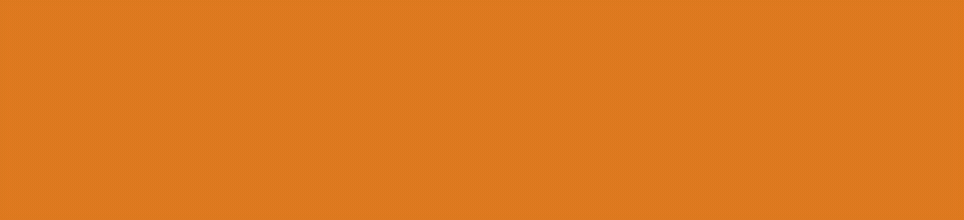 TAHAPAN PELAKSANAAN PROYEK PERUBAHAN
MILESTONE JANGKA MENEGAH
MILESTONE JANGKA PANJANG
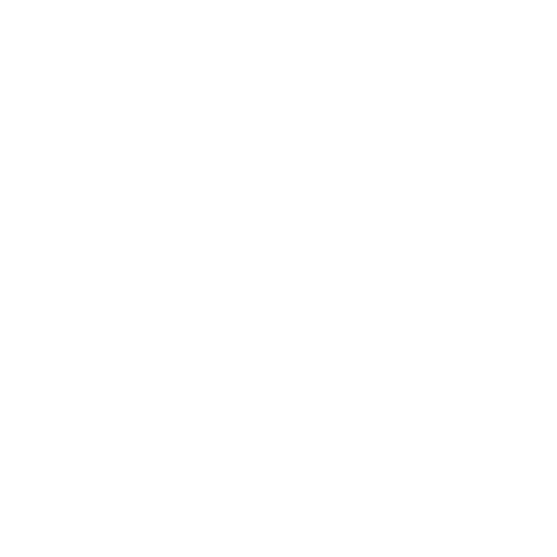 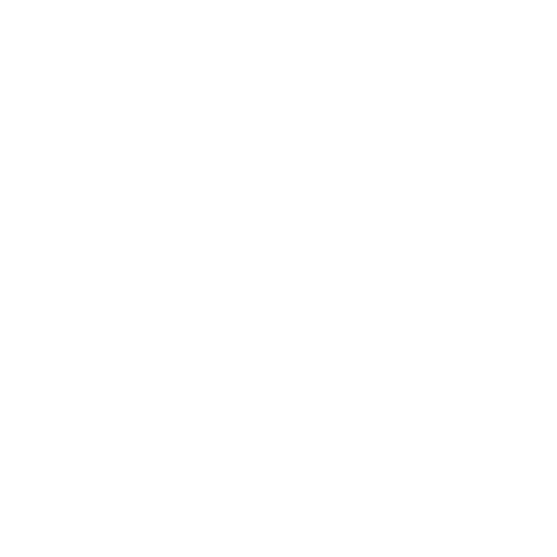 Sosialisasi Sistem Aplikasi SIMORE GAM di 10 Kab/Kota
Sosialisasi Perda Cetak Biru (Blue Print) pada usaha pertambangan mineral dan batubara
Penyusunan Perda ttg Cetak Biru (Blue Print) PPM pada usaha pertambangan mineral dan batubara
Penyusunan PERGUB tentang cetak biru (Blue Print) PPM
Pengembangan Kualitas Sistem Versi 1.1 SIMOREGAM
Sosialisasi  SK.Gubernur ttg Forum Pemangku Kepentingan PPM di 10 Kab/Kota
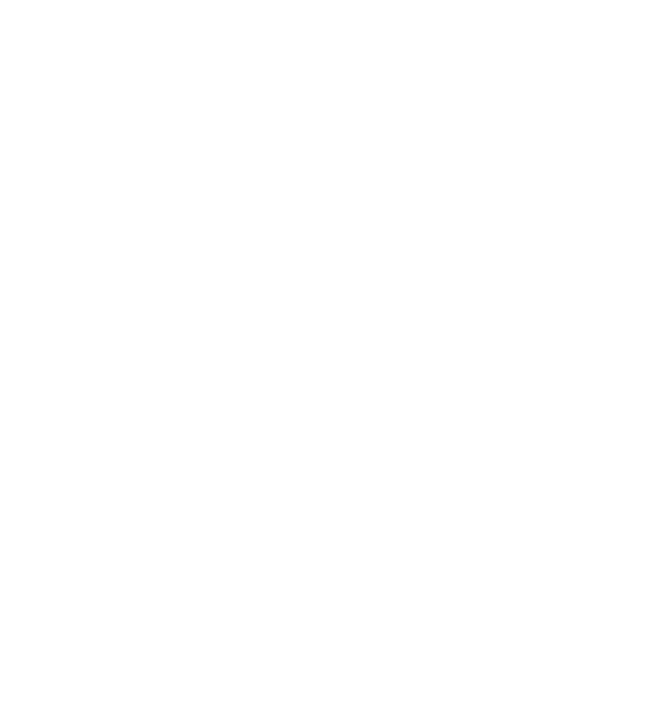 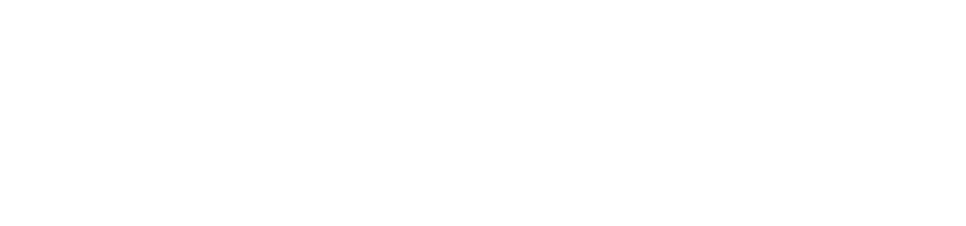 MILESTONE JANGKA PENDEK
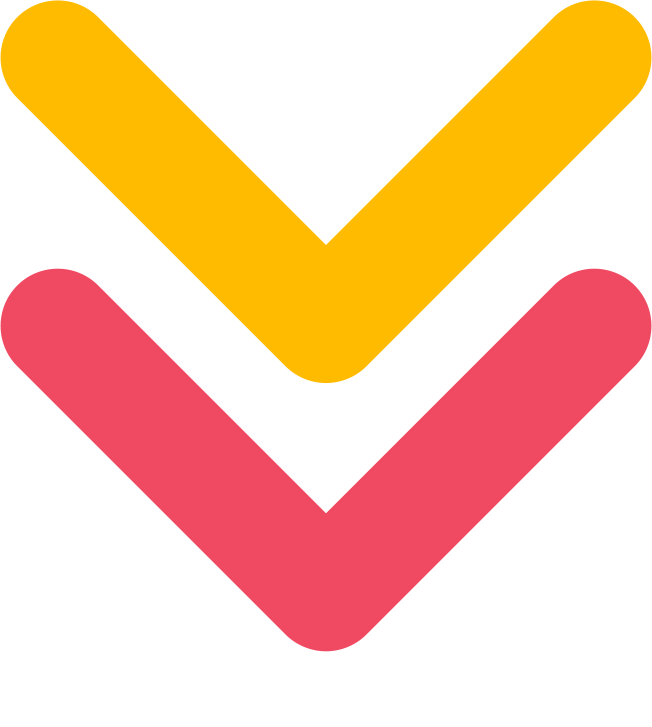 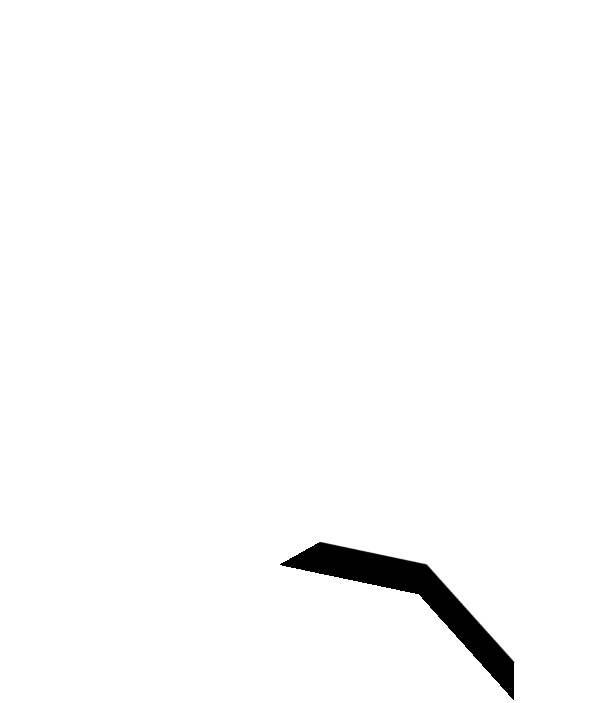 MILESTONE JANGKA MENENGAH
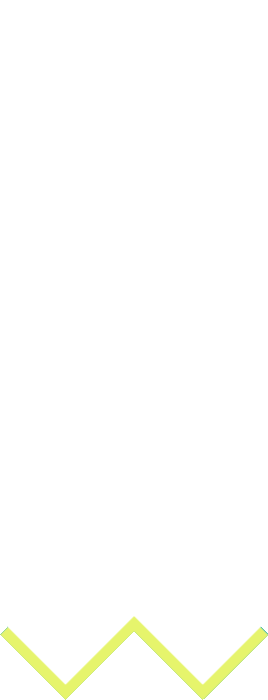 MILESTONE JANGKA PANJANG
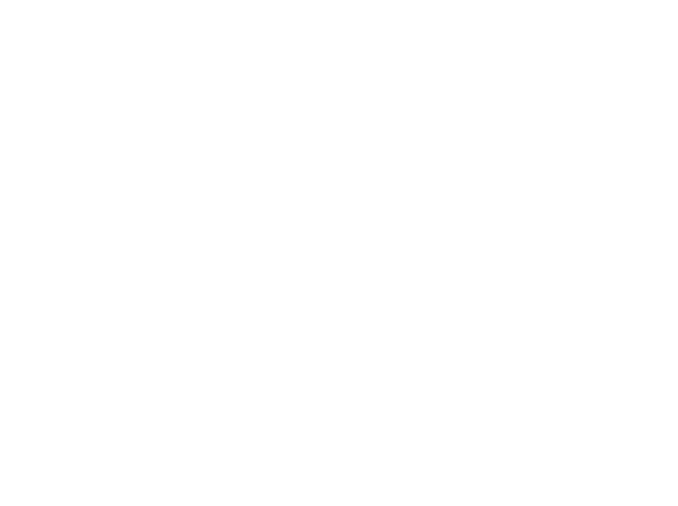 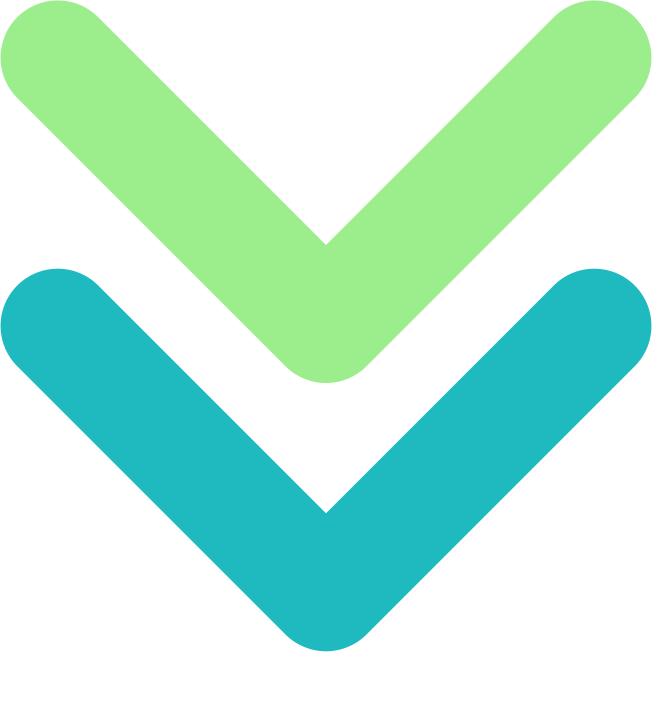 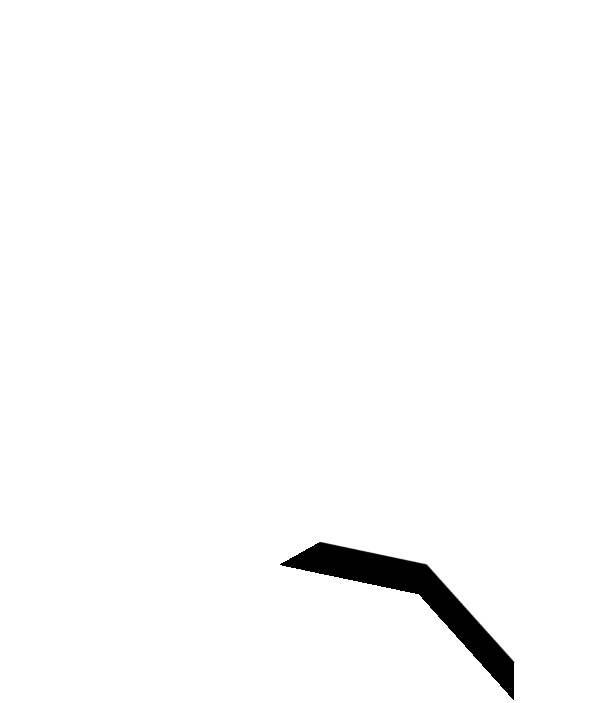 PROMOTOR
DEFENDERS
LATENTS
APATHETICS
PETA STAKEHOLDER
memiliki kepentingan besar terhadap program dan juga kekuatan untuk membantu membuatnya berhasil (atau menggagalkan)
memiliki kepentingan pribadi dan dapat menyuarakan dukungannya dalam komunitas, tetapi kekuatannya kecil untuk mempengaruhi program kegiatan
Tidak memiliki kepentingan khusus maupun terlibat dalam kegiatan tetapi memiliki kekuatan besar untuk mempengaruhi program jika mereka menjadi tertarik.
kurang memiliki kepentingan maupun kekuatan, bahkan mungkin tidak mengetahui adanya kegiatan
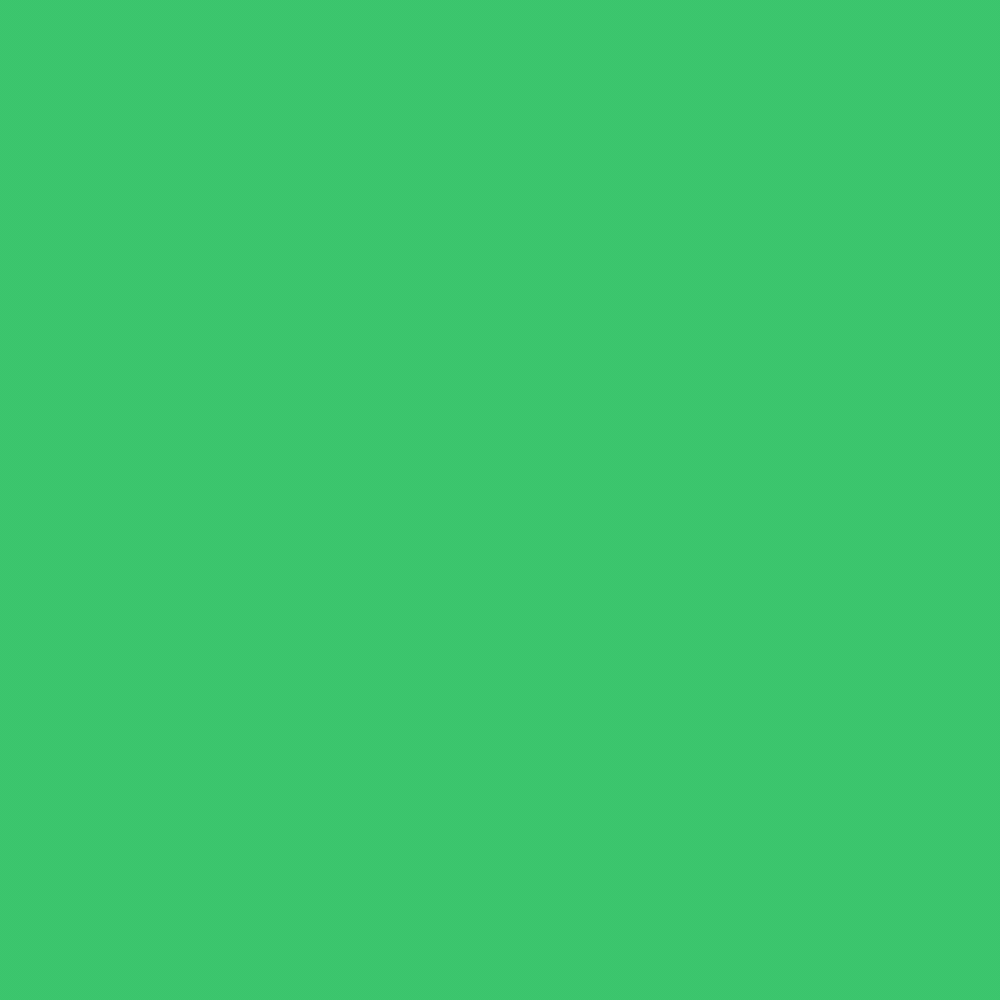 Dalam membangun strategi komunikasi, posisi stakeholder dikelompokkan menjadi 4 (empat) bagian berdasarkan power/pengaruh dan Interest/kepentingan yaitu :
ANALISA KUADRAN STAKEHOLDER
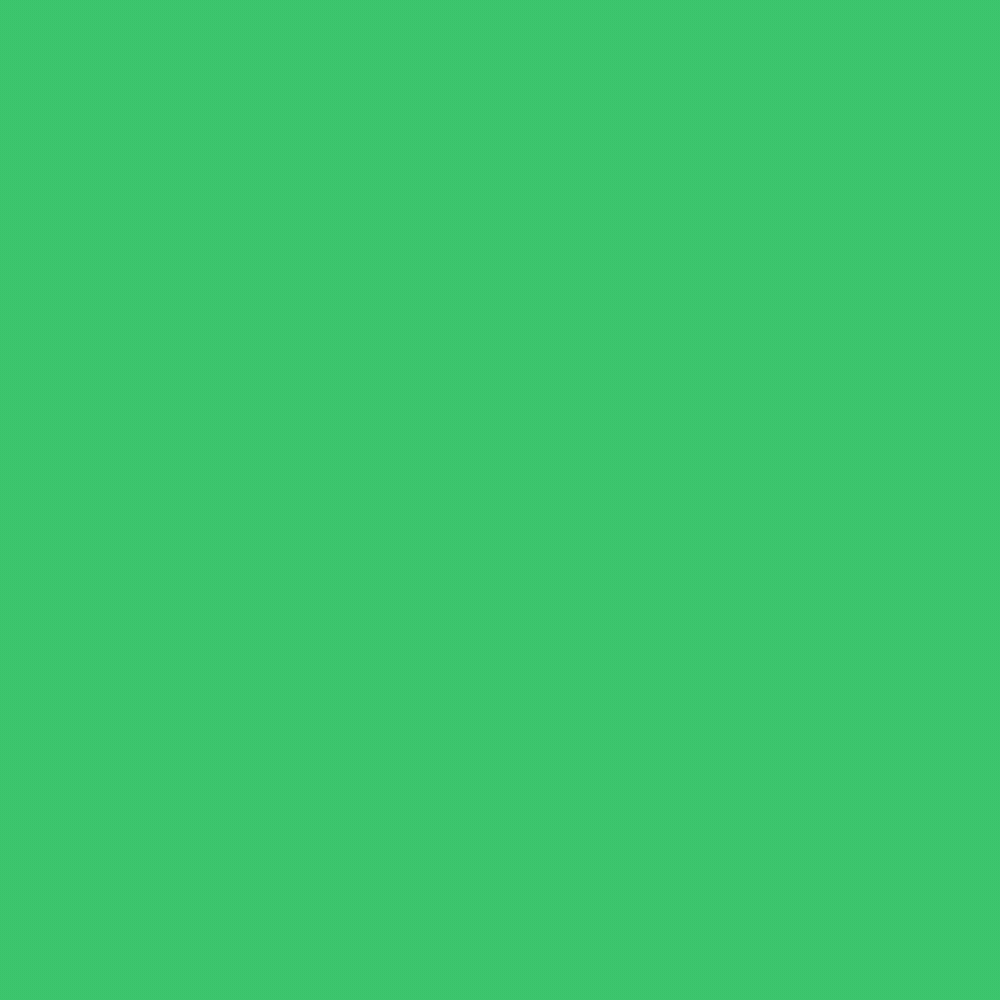 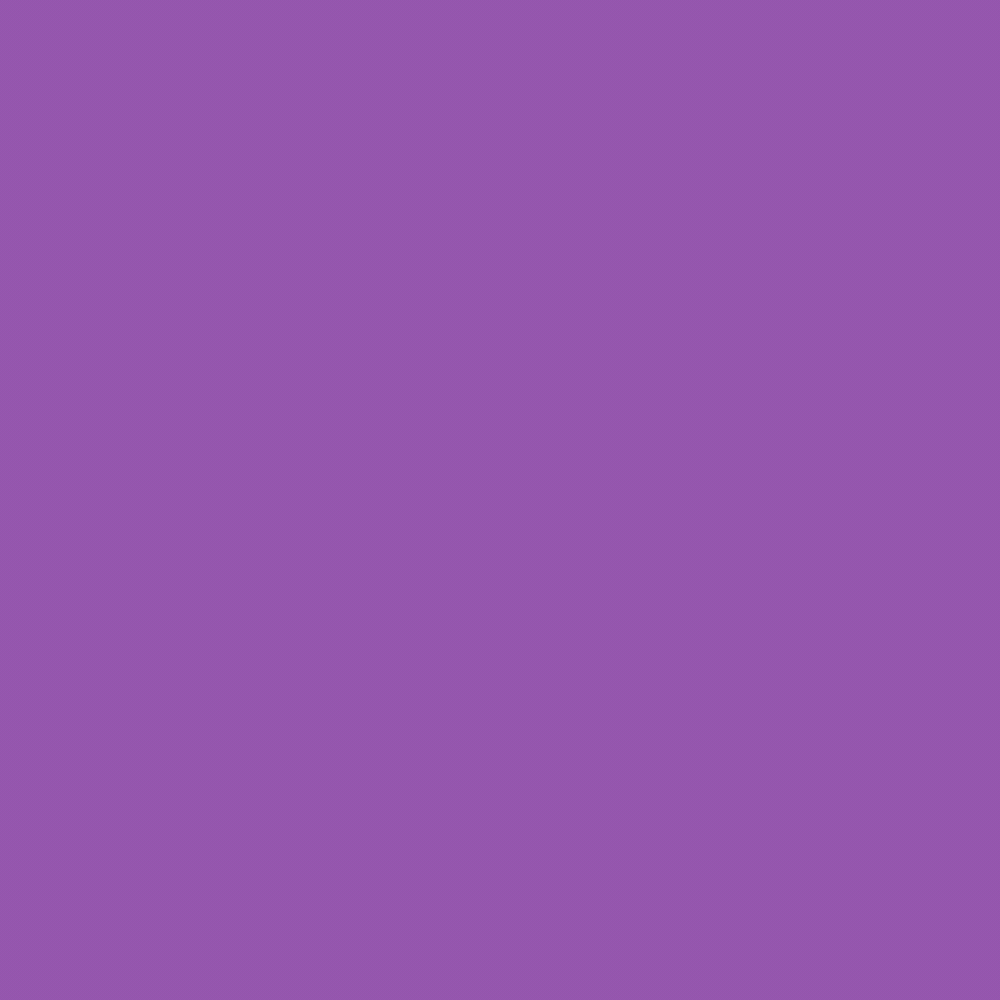 Latens:
1. DPRD
2. Bupati (Halteng, Halsel, Haltim)
3. Dinas Kesehatan
4. Dinas PUPR
5. Dinas DPMD
6. Dinas Sosial
7. Dinas Pendidikan.
8. Dinas Pertanian
9. BPS
10. Pemerintah Kec, Desa dan  Kelurahan 
di 3 Kabupaten
Promoters:
1. Gubernur Maluku Utara
2. Sekretaris Daerah Provinsi
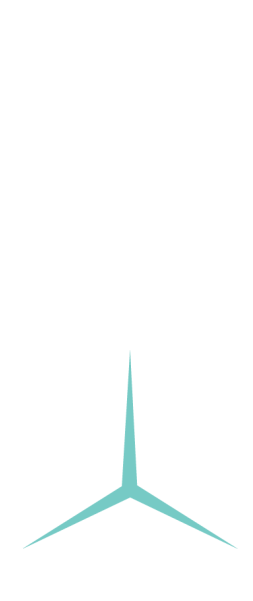 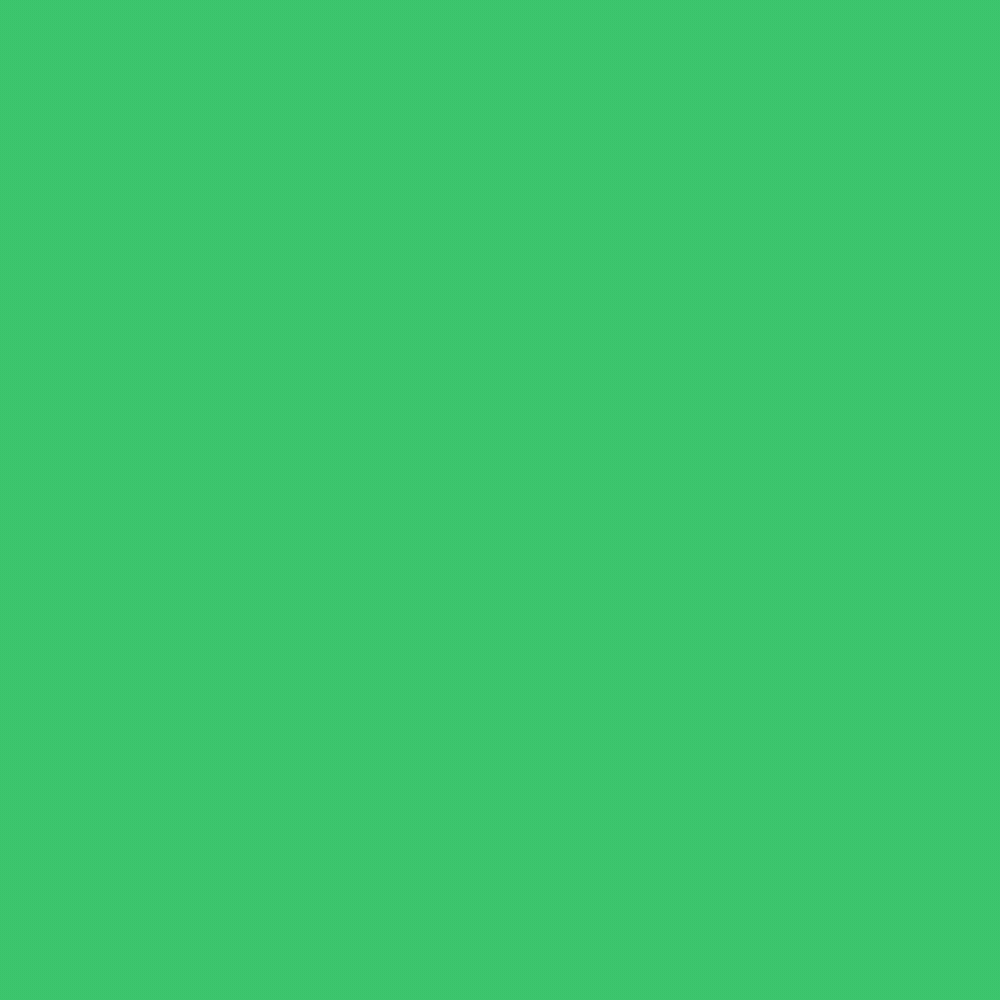 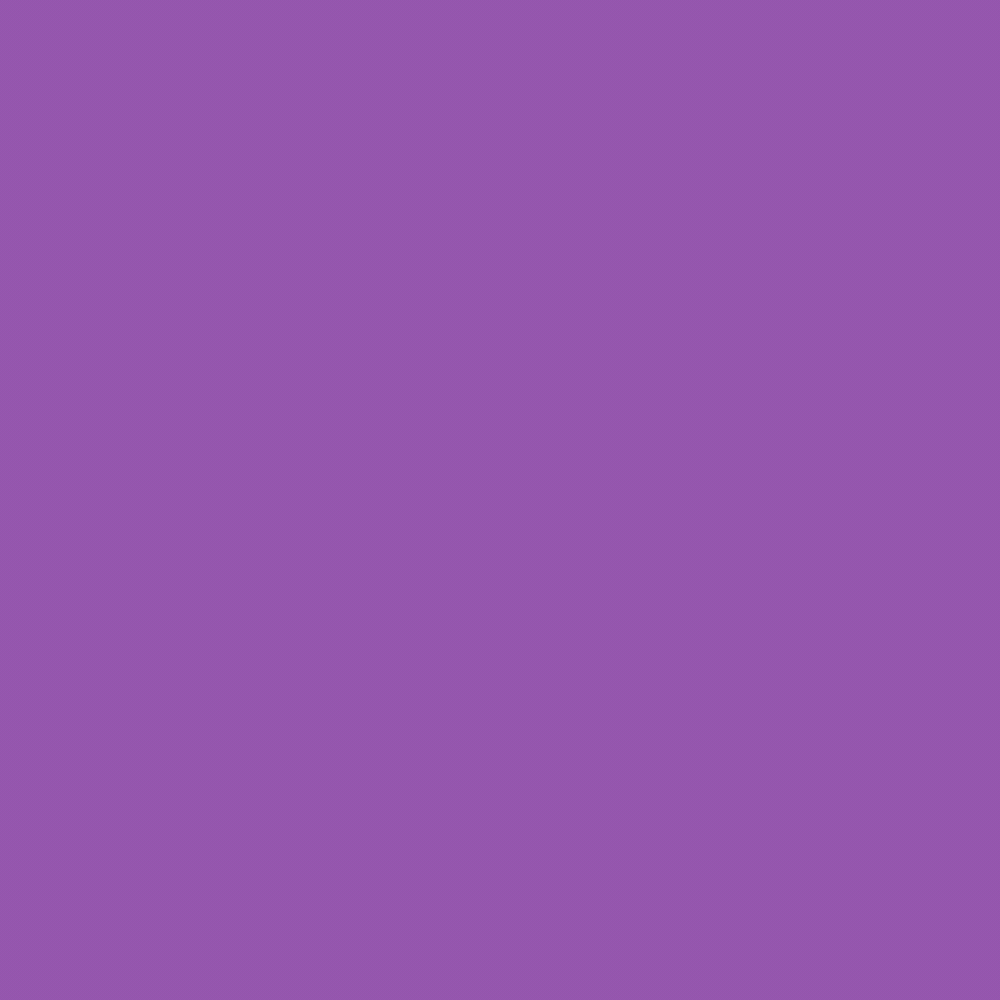 Defenders:
1. Bappeda
2. Kabid PPM Bappeda
3. Dinas Kominfo
4. Provider IT
Apathectics:
1. Masyarakat Lingkar Tambang
2. Wartawan
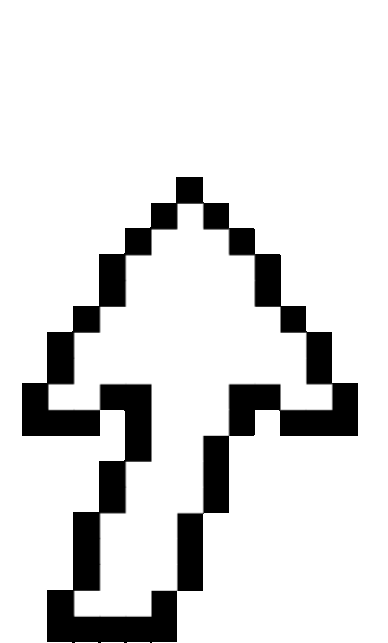 RENCANA STRATEGI MARKETING
RENCANA STRATEGI MARKETING
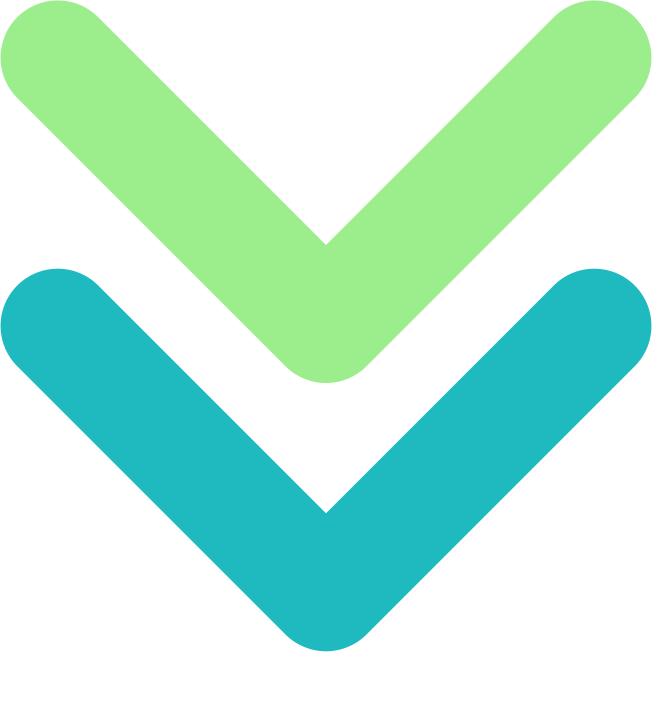 IDENTIFIKASI POTENSI KENDALA
MANAJEMEN RESIKO
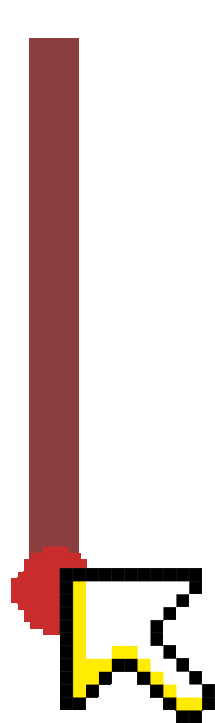 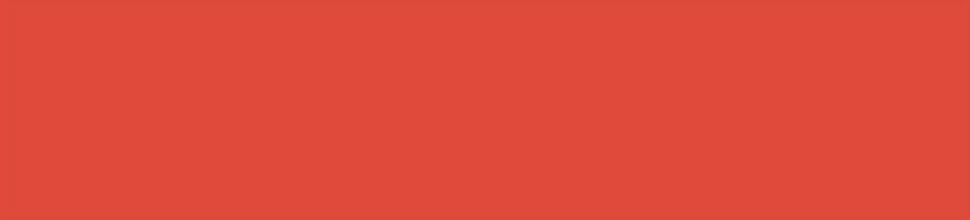 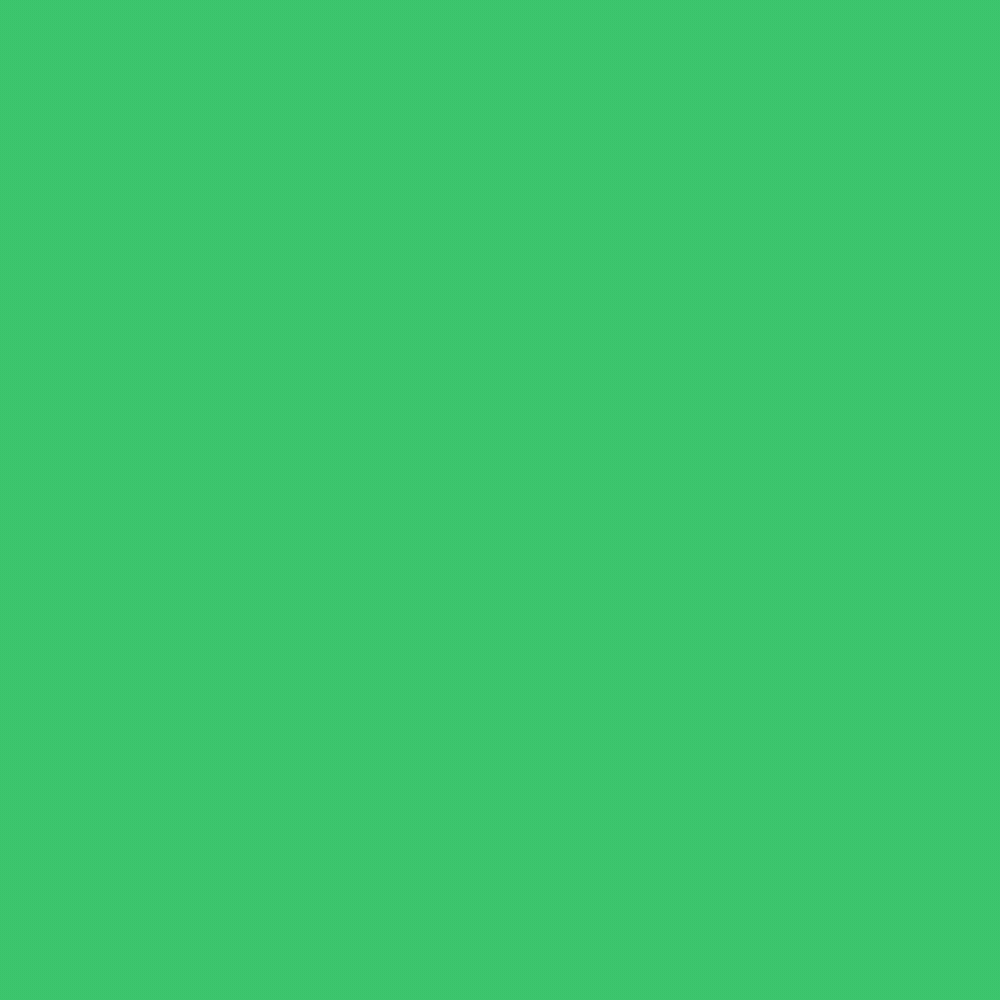 TERIMA KASIH
TERIMA KASIH
PKN II ANGKATAN XXIX TAHUN 2023
SURIYANTO ANDILI, SE., M.SI
KEPALA DINAS ESDM PROVINSI MALUKU UTARA
NDH : 29